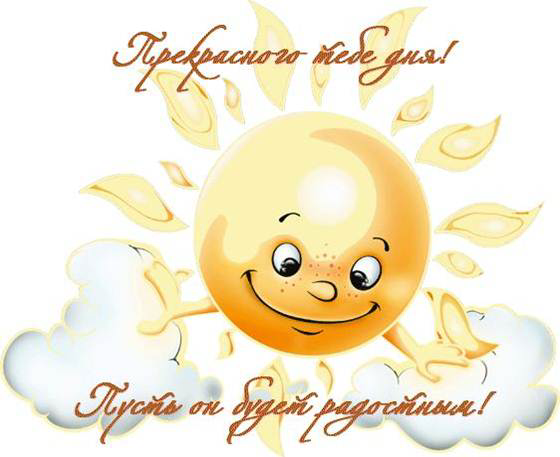 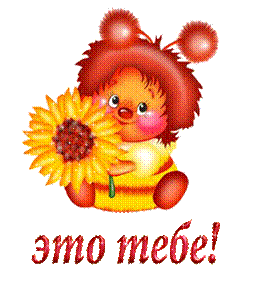 Страны мира.
Вы это знаете!
1.  Государства, которые свободны во внутренних и внешних политических   
      делах …
суверенные
2.  Страны находящиеся под властью других государств …
колонии
3.  По площади самая большая страна …
Россия
4.  Страна занимающая первое место в мире по численности населения …
Китай
5.  Наибольшее количество стран не имеющих выхода к морю 
     расположены на материке …
Евразия
6.  На 13 тысячах островов расположено государство …
Индонезия
Наибольшее количество стран мира имеют ….. 
     географическое положение.
приморское
8. Правительство и глава государства выбирается 
     народом в …
республиках
9. Монархией управляет …
монарх
аграрные
10. По виду деятельности людей выделяют страны ... , 
                                                                                             …, 
                                                                                             ….
индустриальные
постиндустриальные
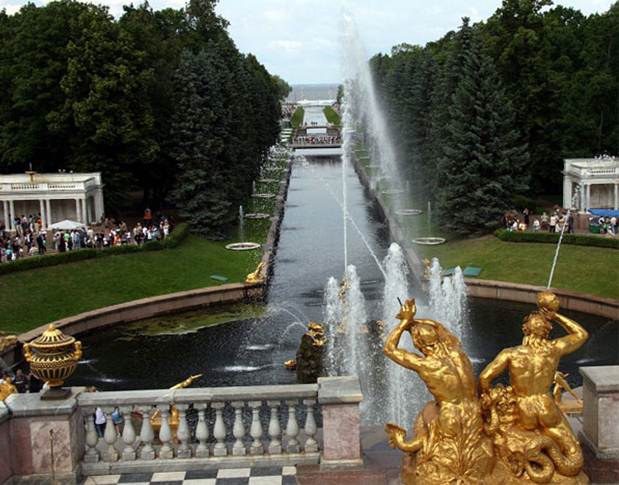 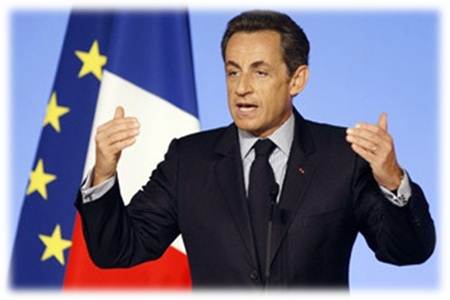 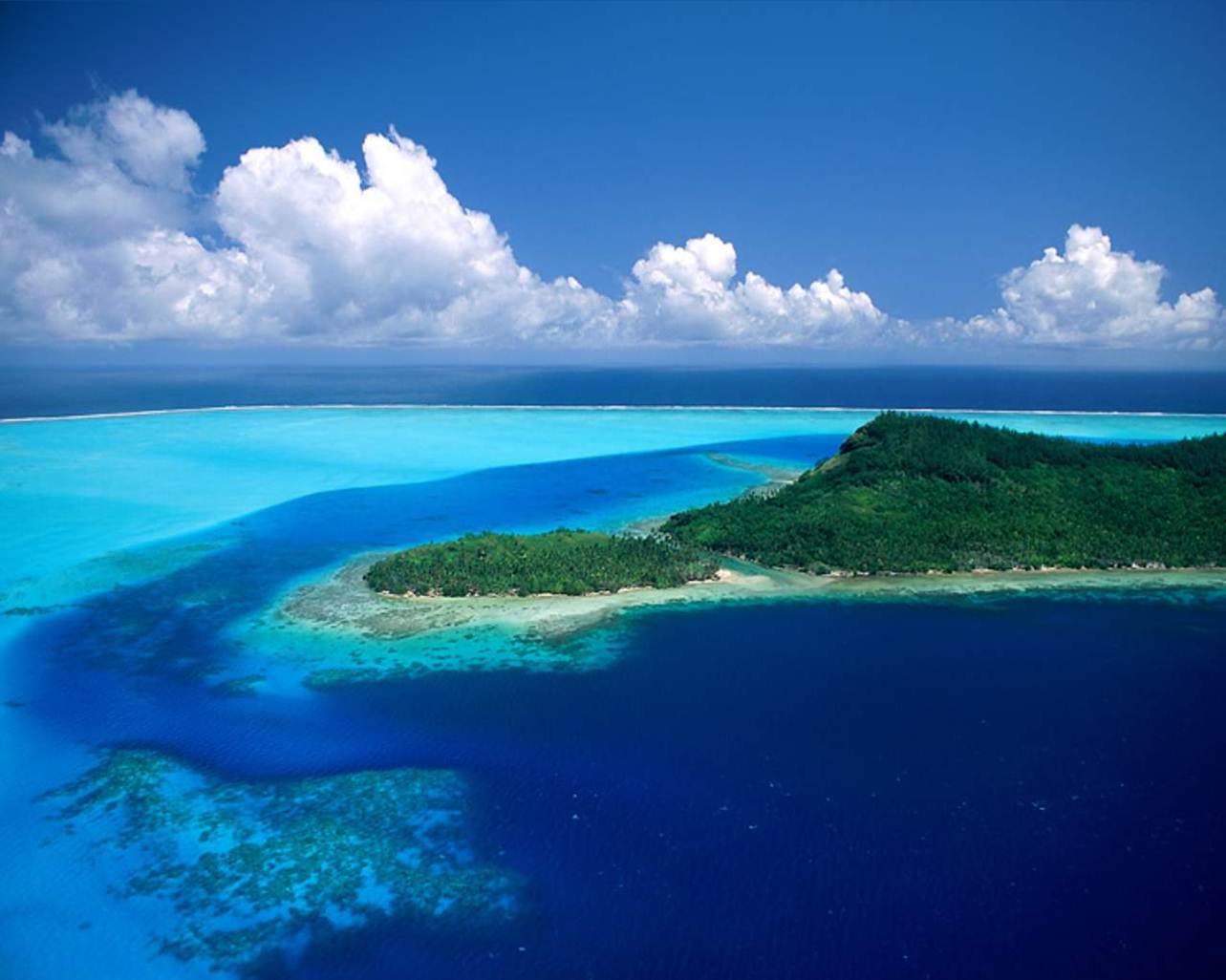 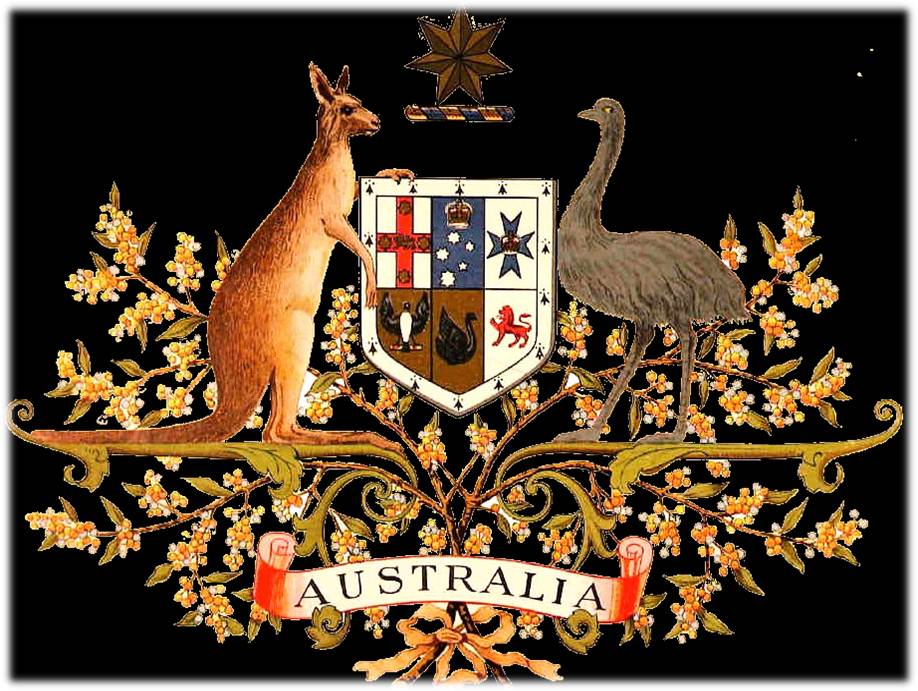 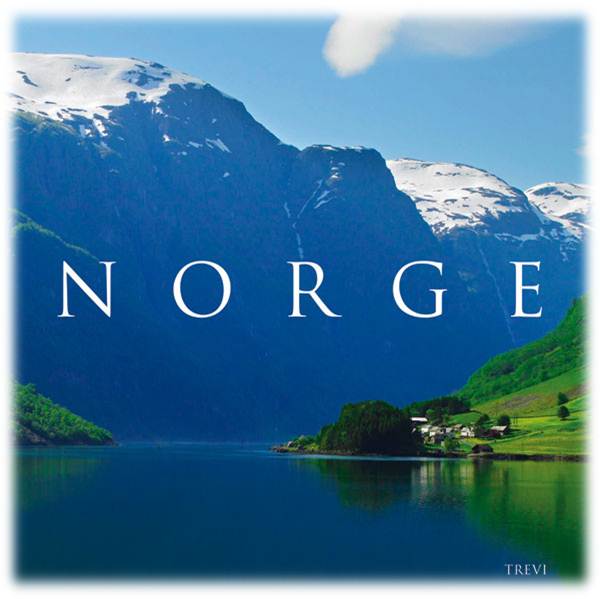 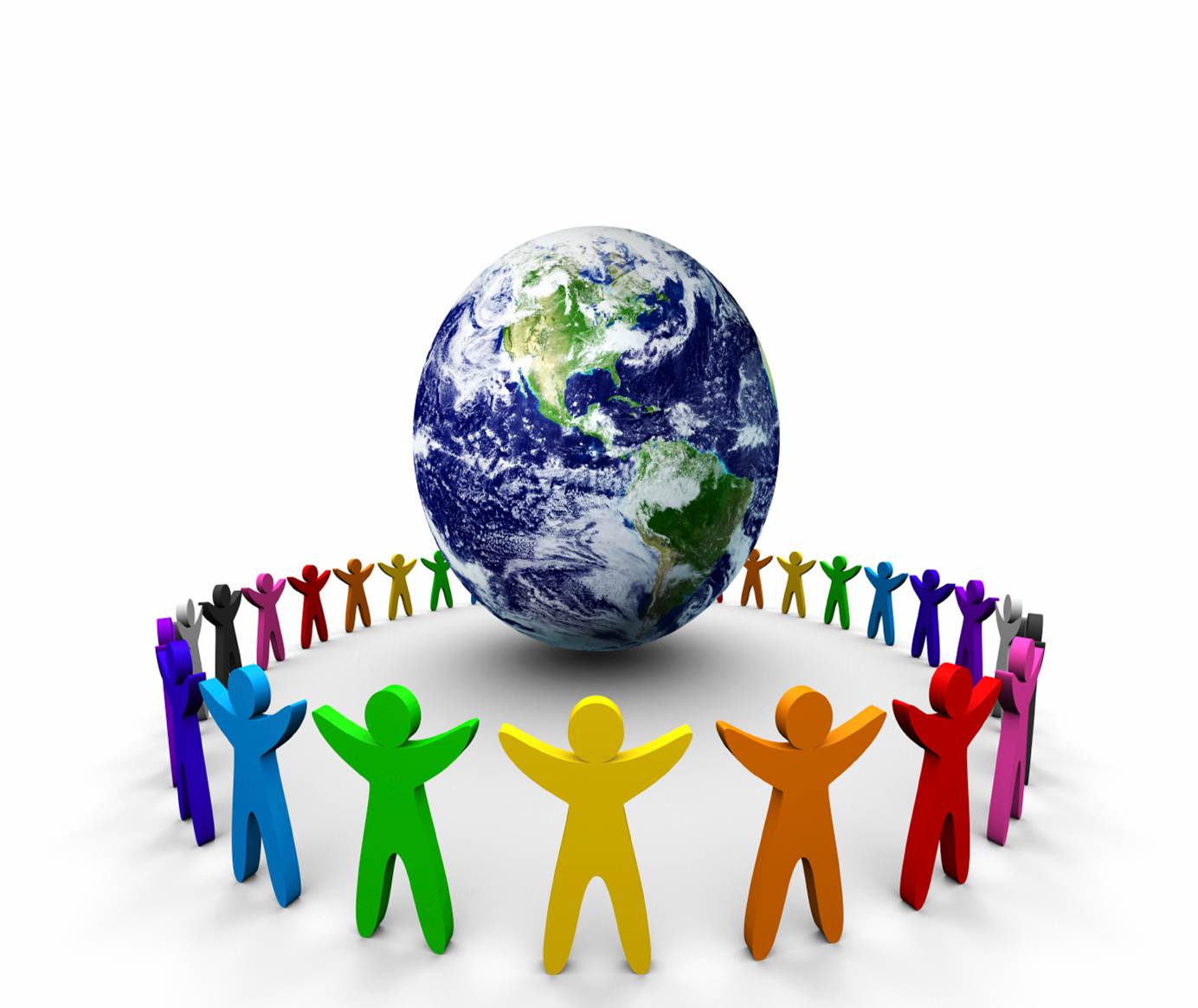 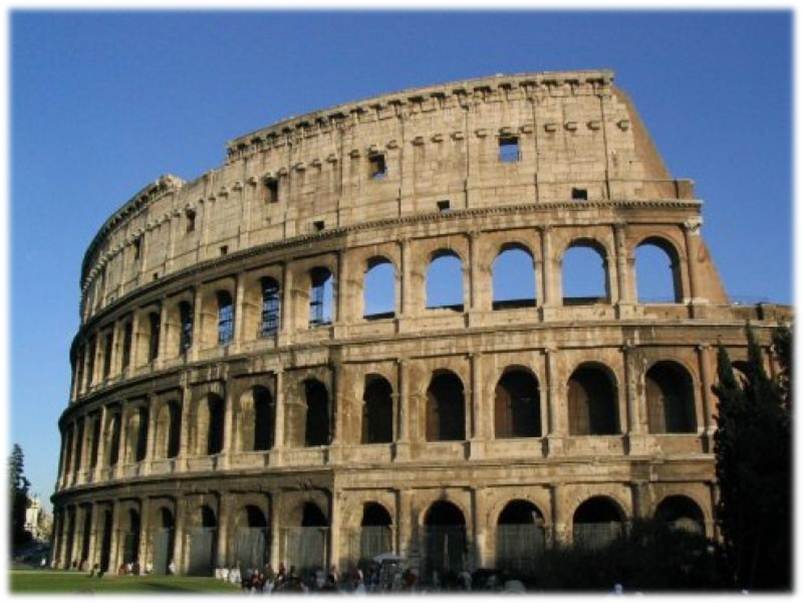 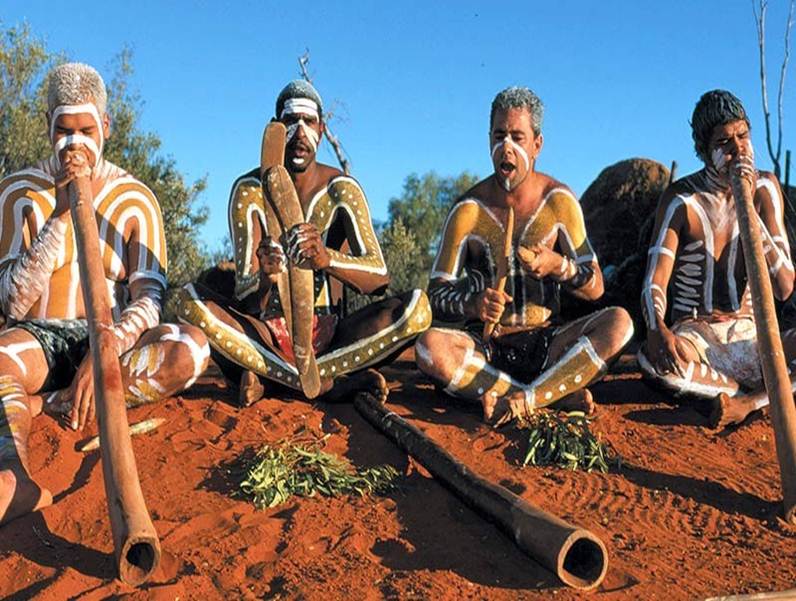 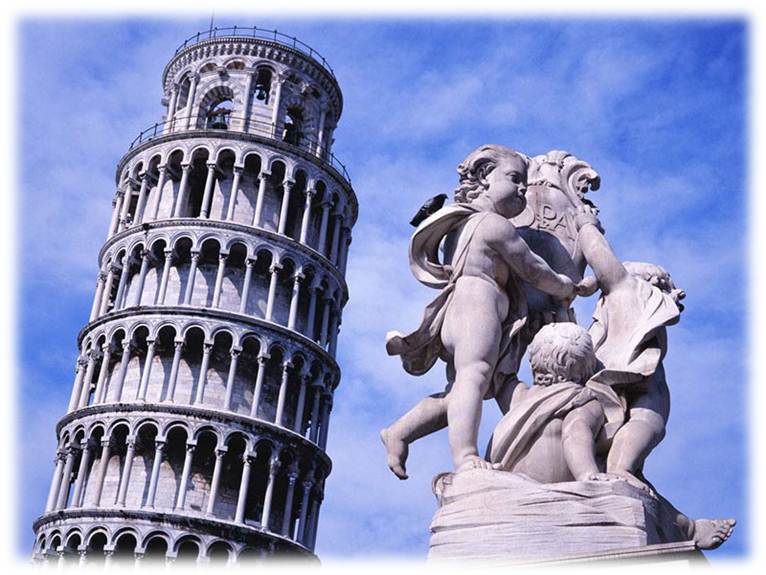 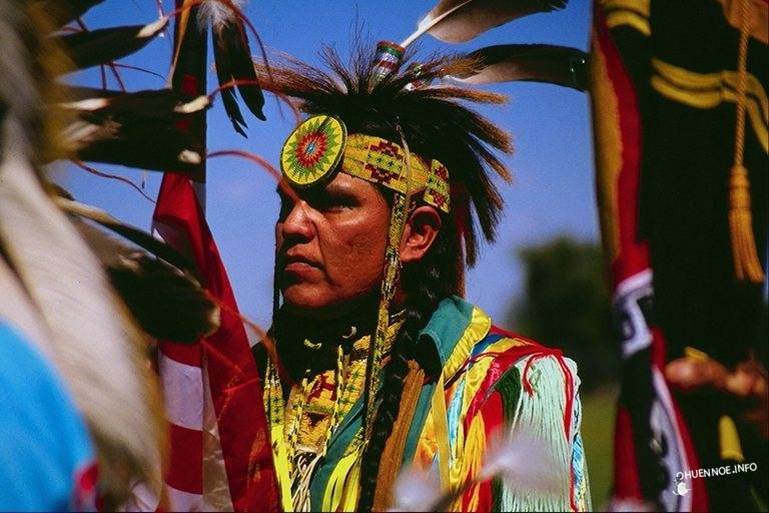 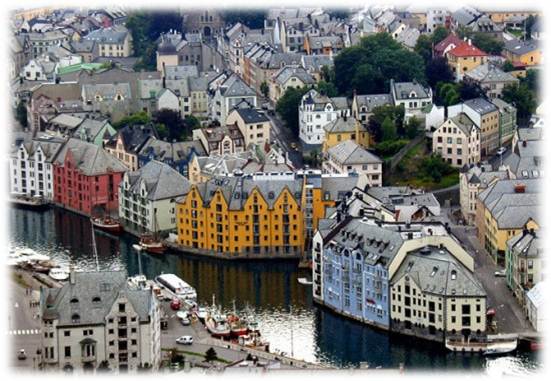 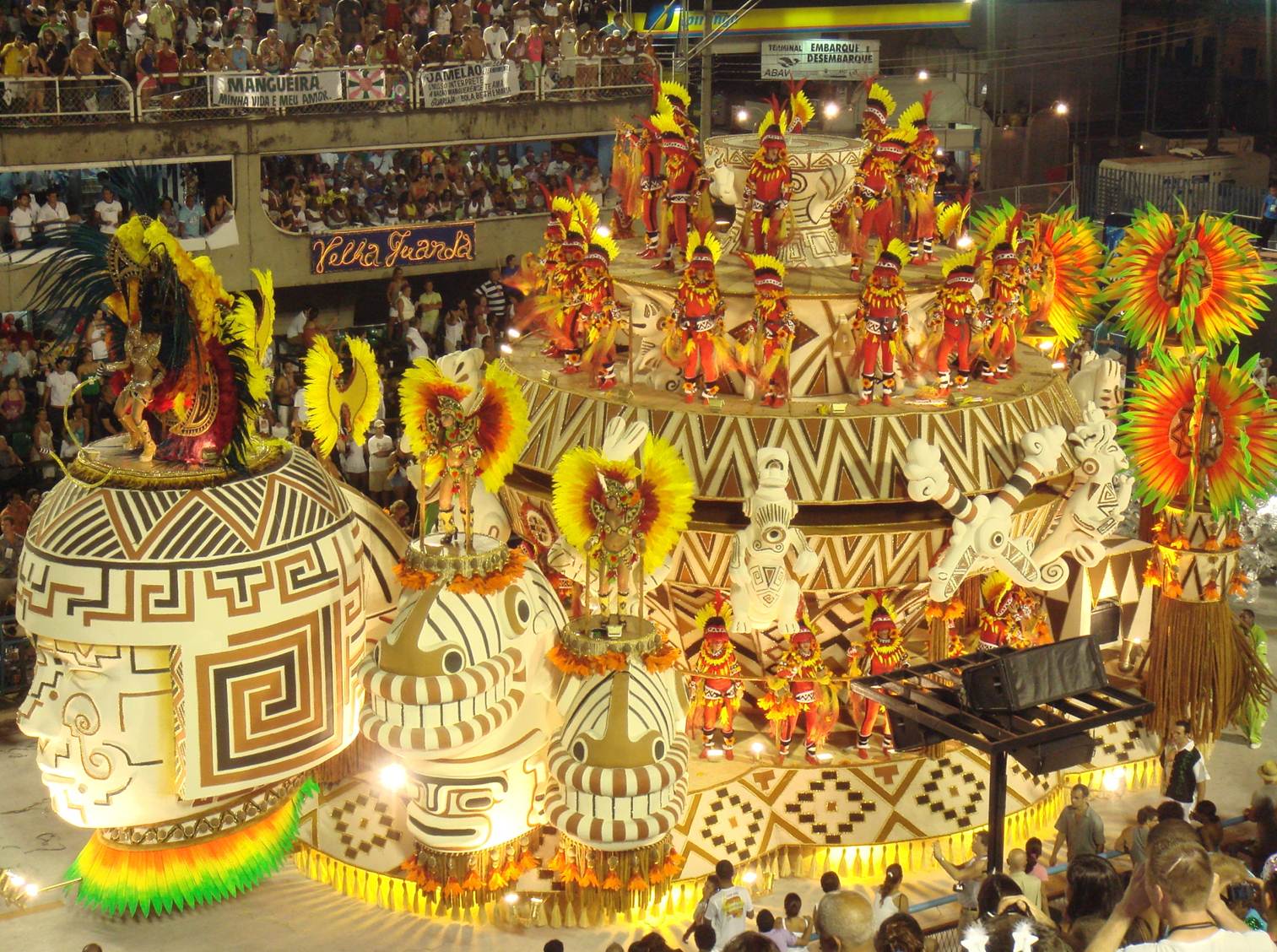 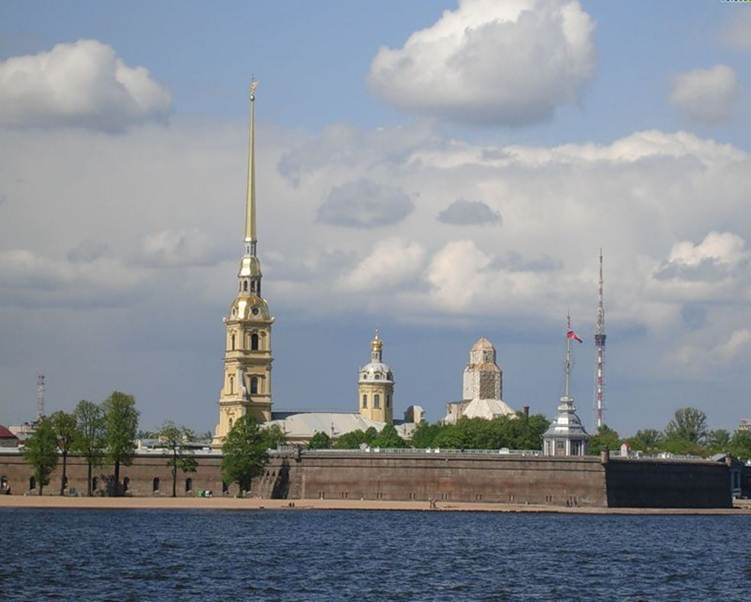 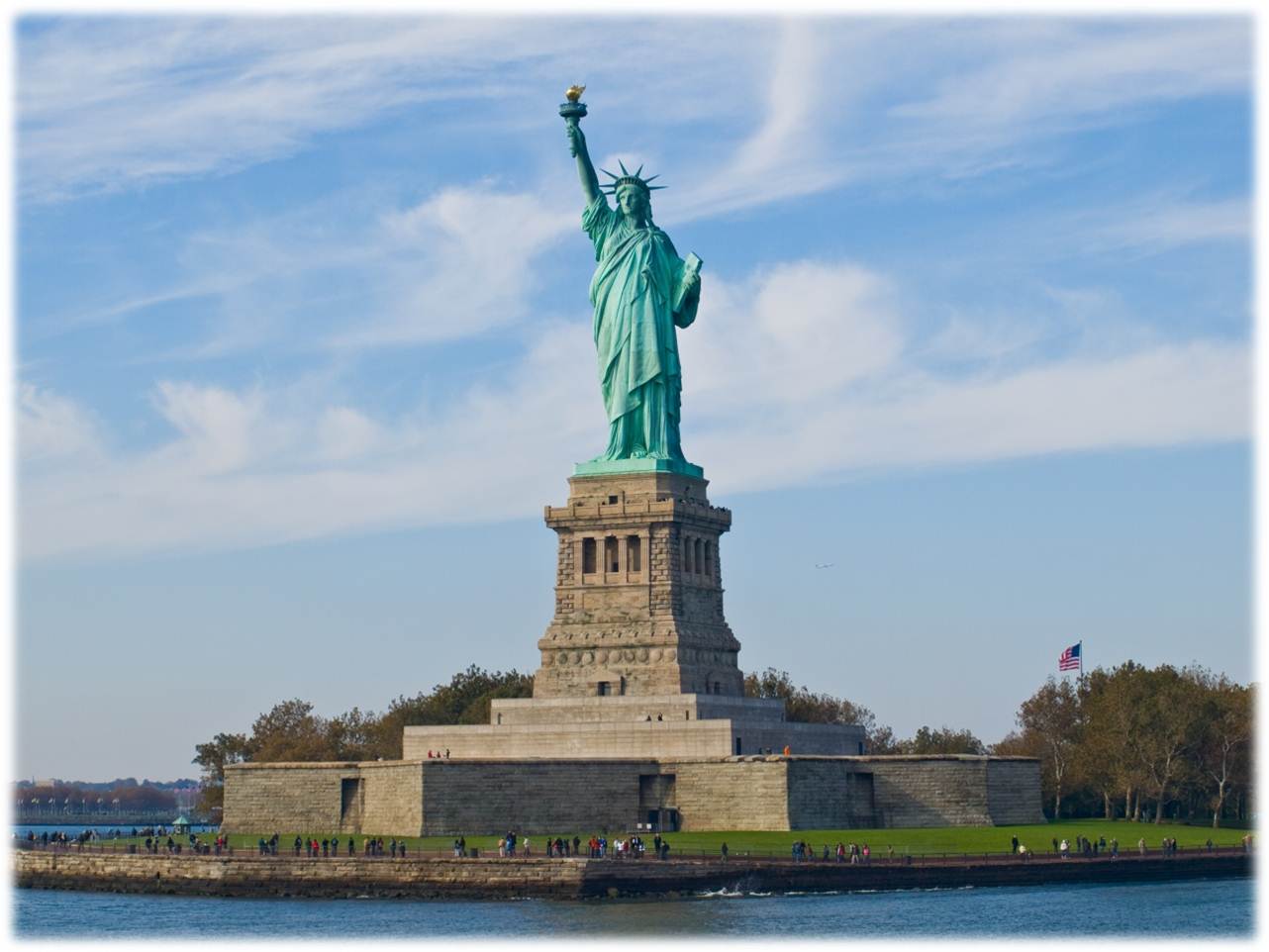 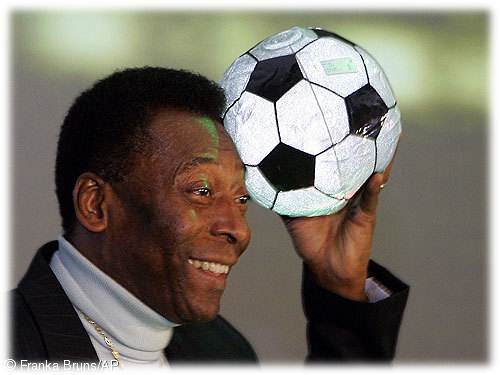 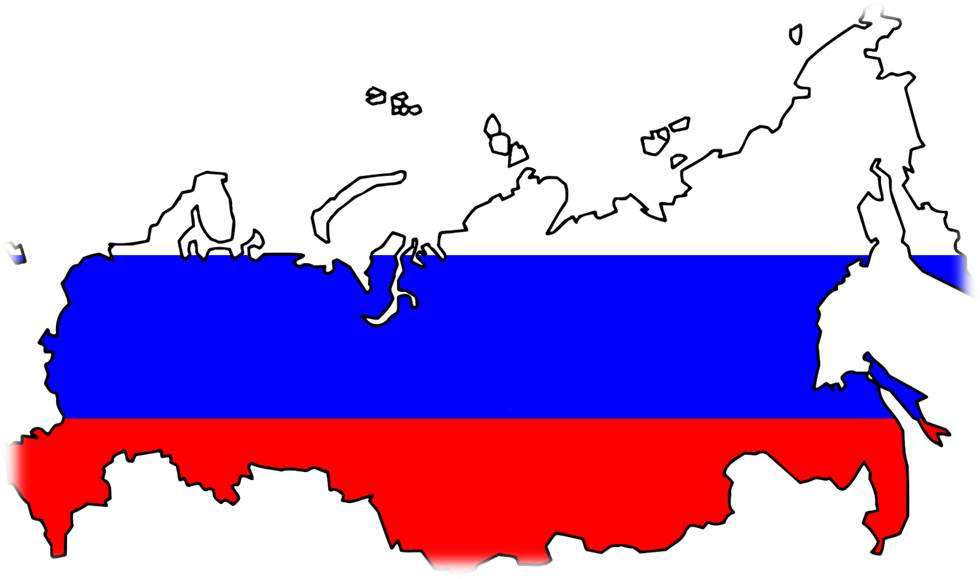 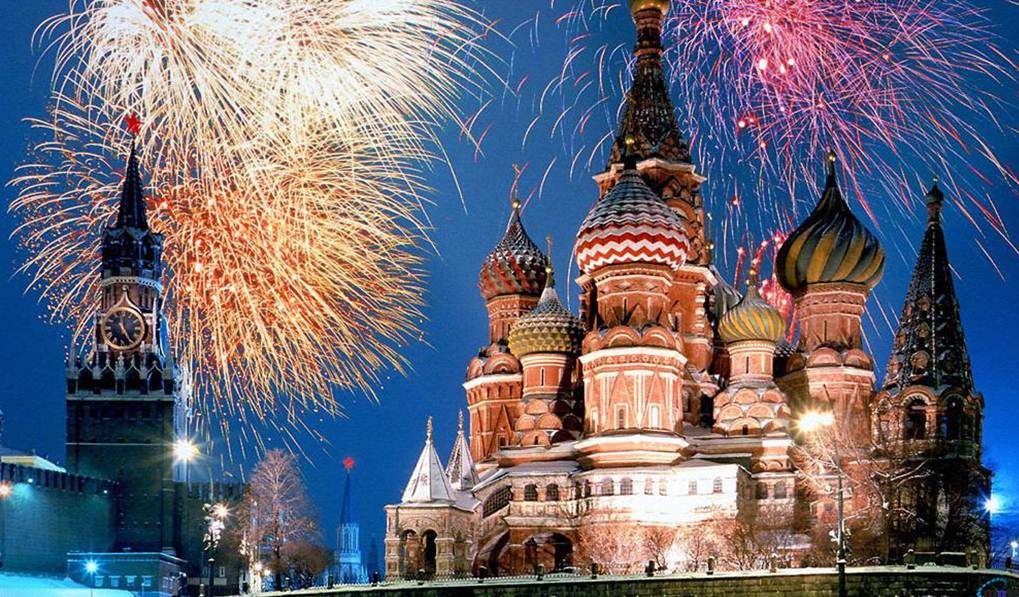 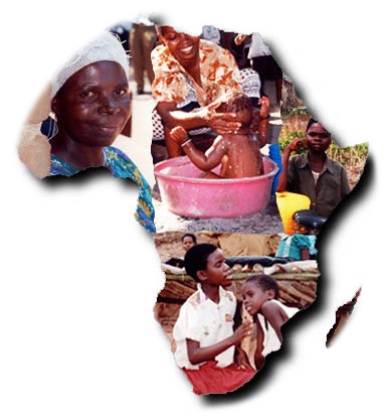 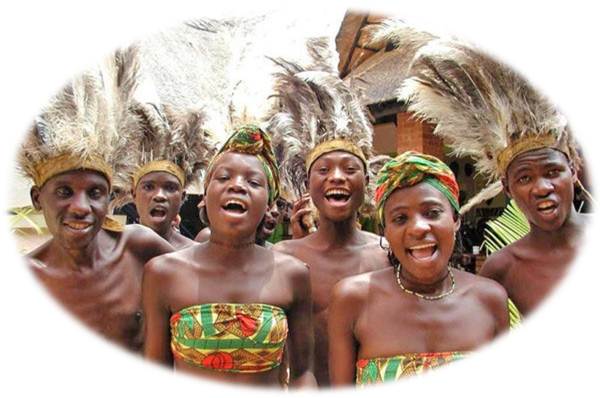 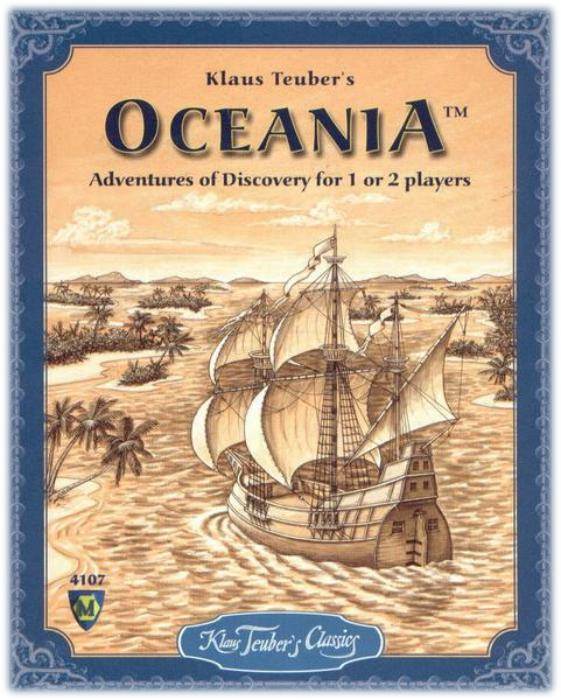 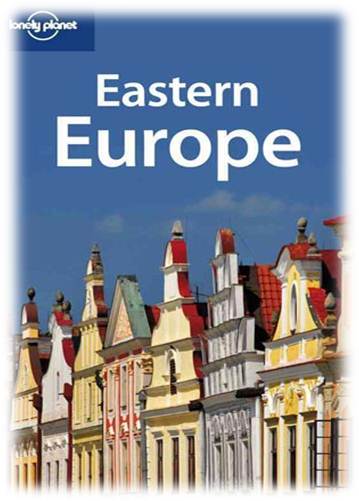 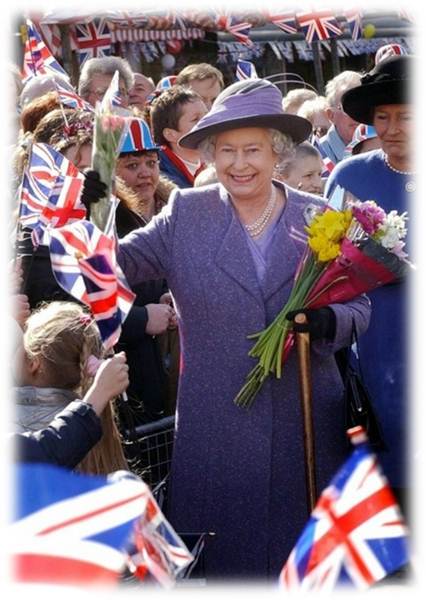 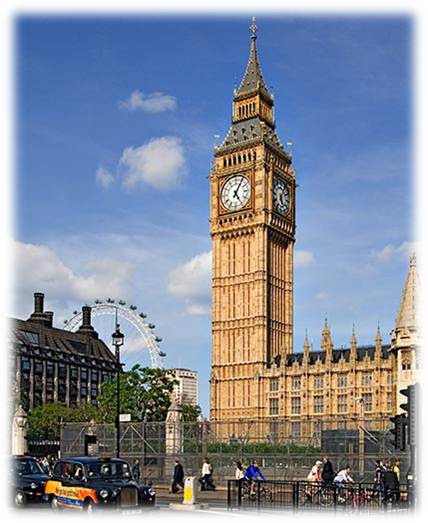 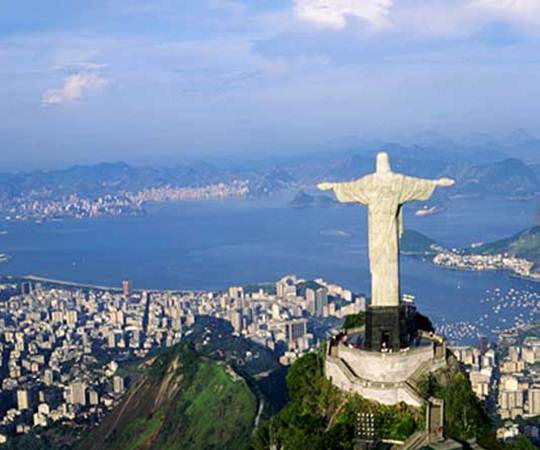 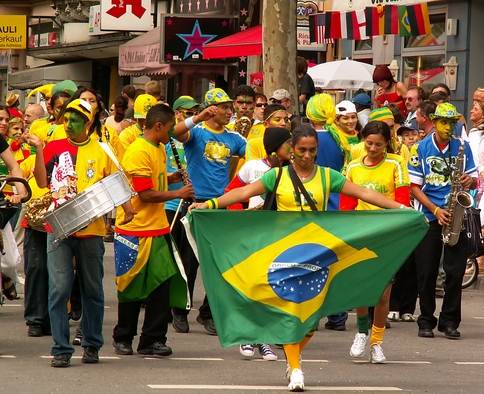 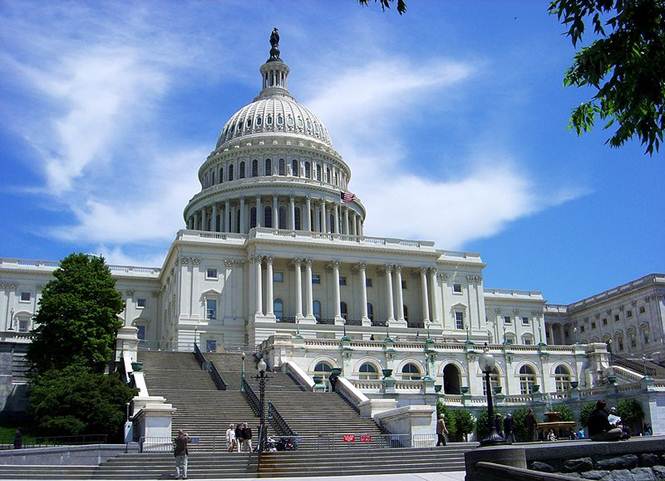 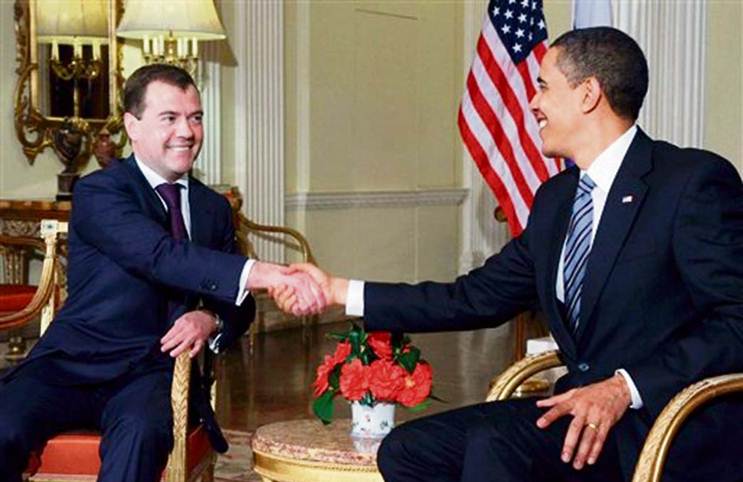 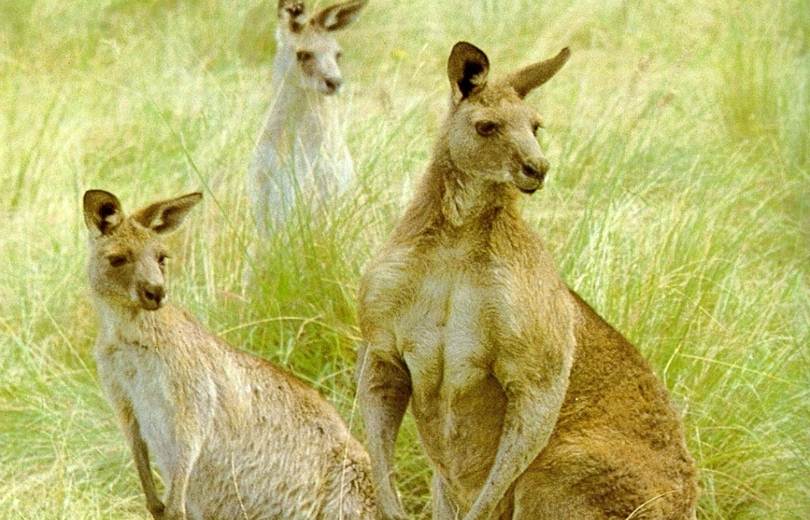 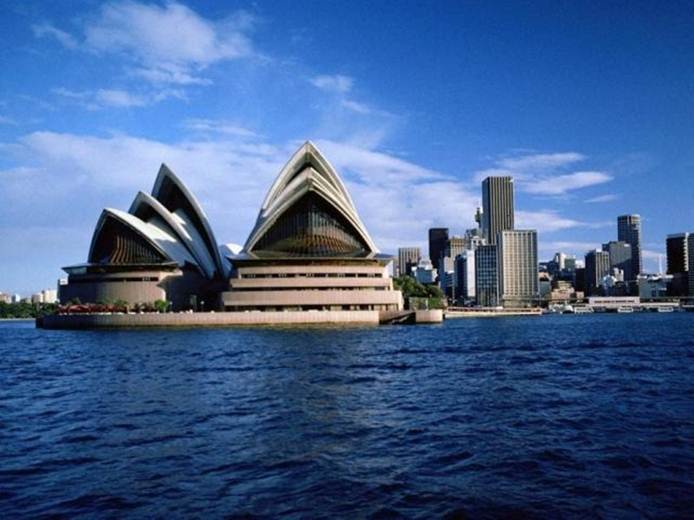 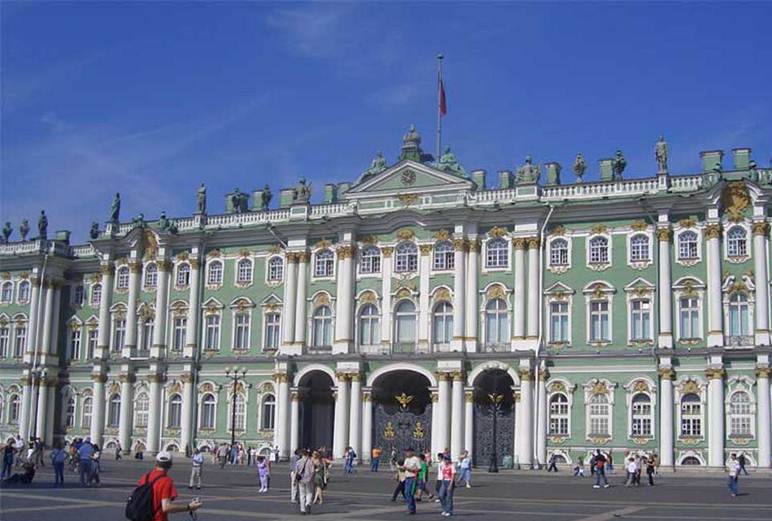 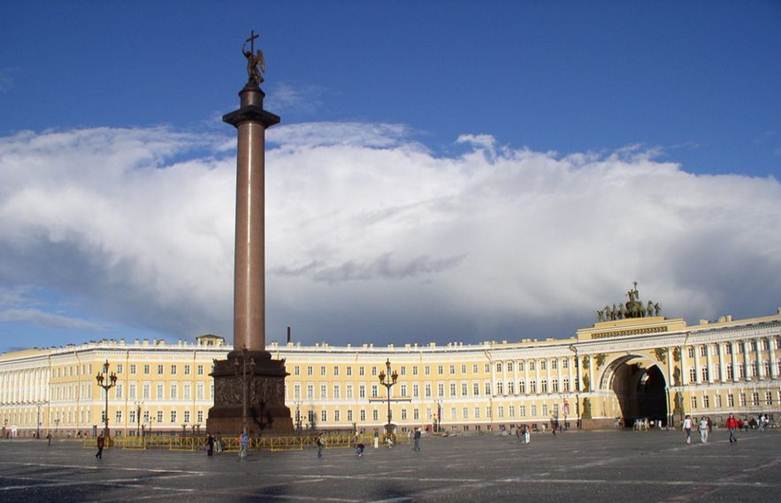 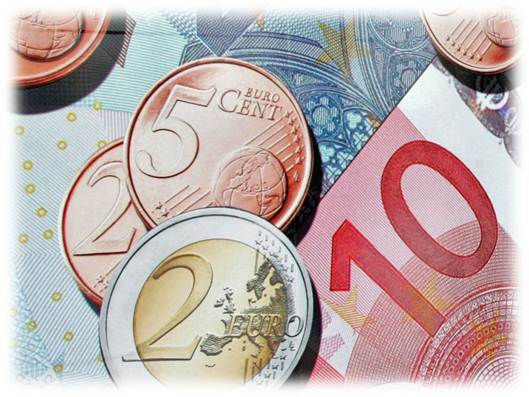 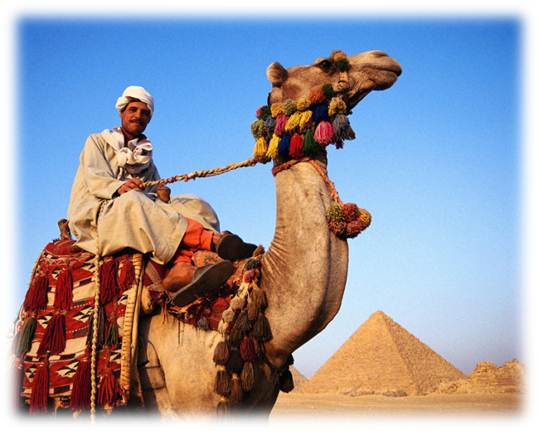 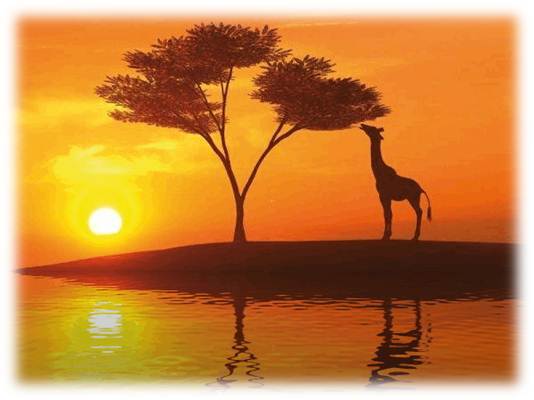 Историко –культурные 
районы мира.
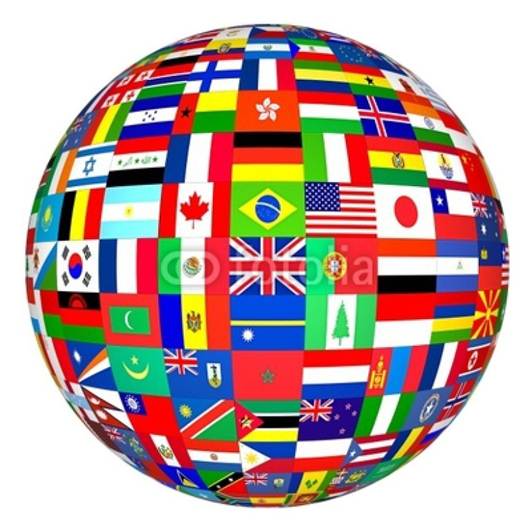 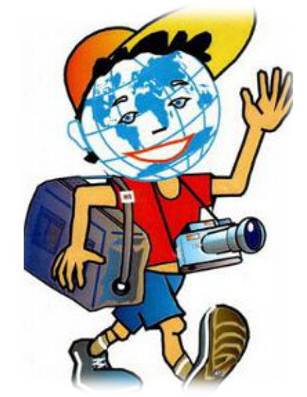 Задачи урока-конференции.
1. Что такое историко-культурный район?
2. По каким признакам территорию Земли делят на районы?
3. Какие историко-культурные районы выделяют?
4. Чем отличаются историко-культурные районы мира?
Историко-культурные районы мира.
Российско-Евразиатский регион
Центрально-Восточная Европа
Западная Европа
Восточная Азия
Северная Америка
Юго-Восточная Азия
Латинская Америка
Южная Азия
Океания
Северная Африка и Средний Восток
Африка южнее Сахары
Австралия
1. Определение
Историко-культурный район – это
территория, культурная область, имеющая свой путь исторического развития.
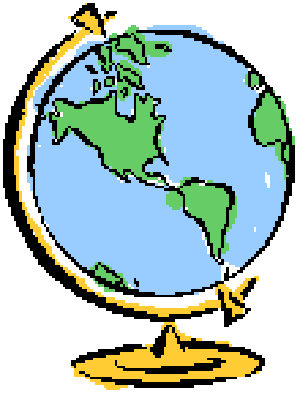 2. Принципы выделения районов.
Историческое развитие территории.
Особенности культуры, быта, традиций и хозяйственной деятельности населения.
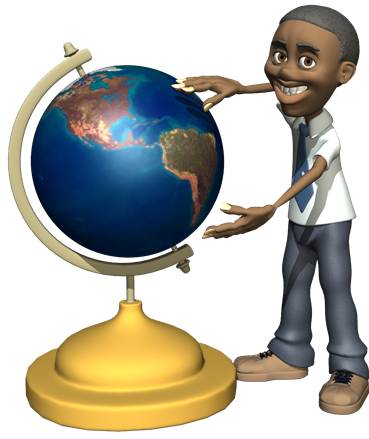 Историко-культурные районы мира.
Российско-Евразиатский регион
Центрально-Восточная Европа
Западная Европа
Северная Америка
Восточная Азия
Юго-Восточная Азия
Латинская Америка
Южная Азия
Океания
Северная Африка и Средний Восток
Африка южнее Сахары
Австралия
Характеристика историко-культурных районов мира.
Западная Европа
Западная Европа
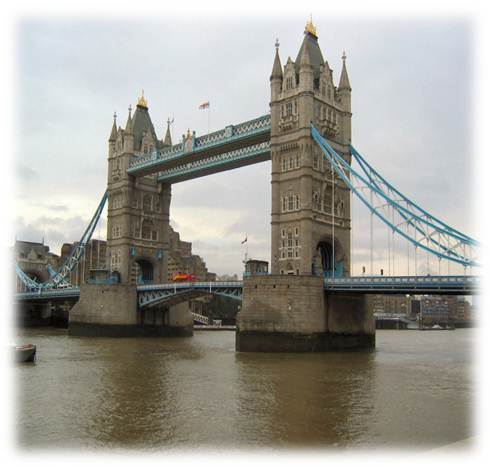 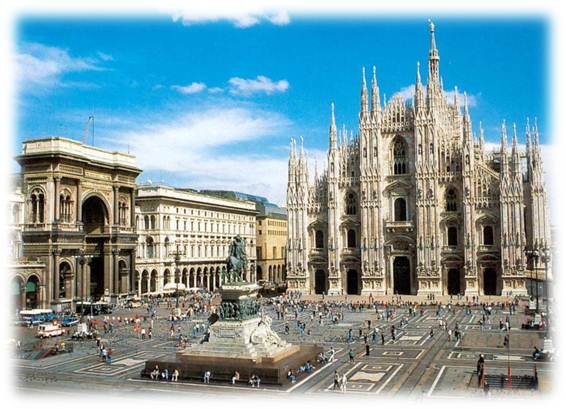 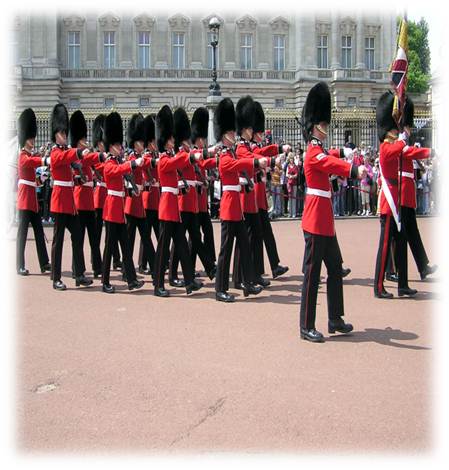 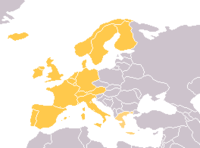 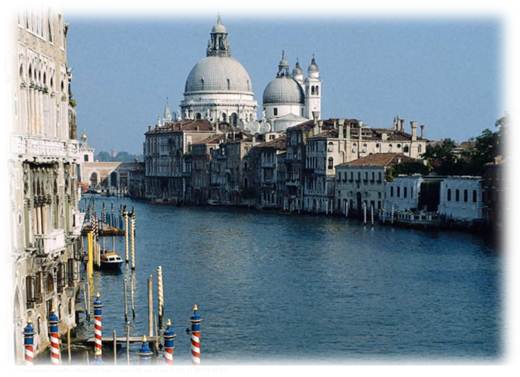 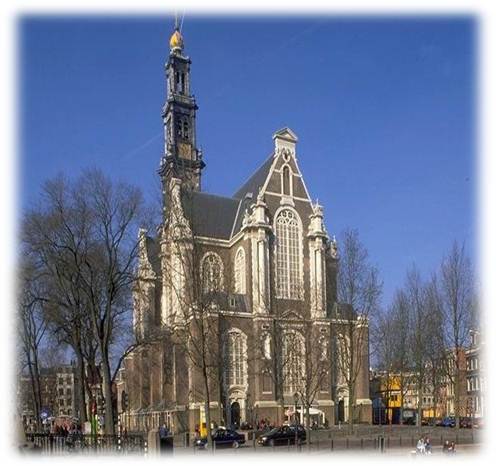 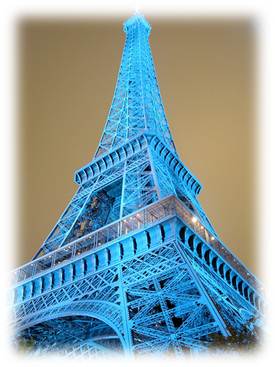 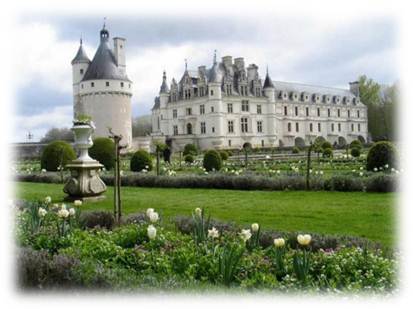 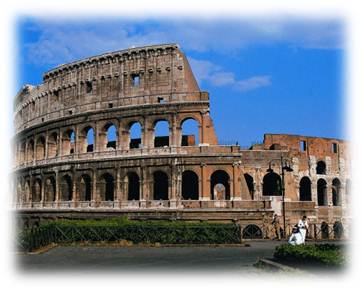 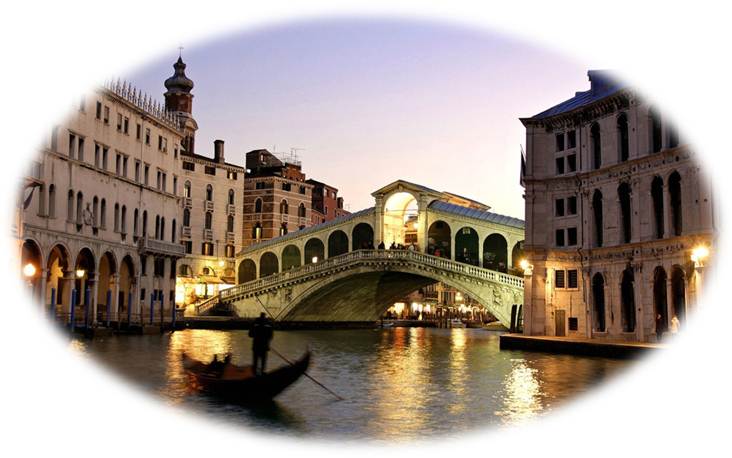 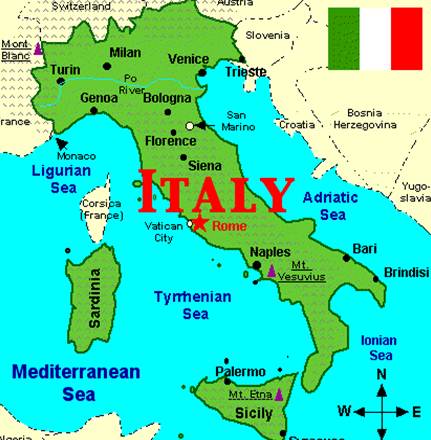 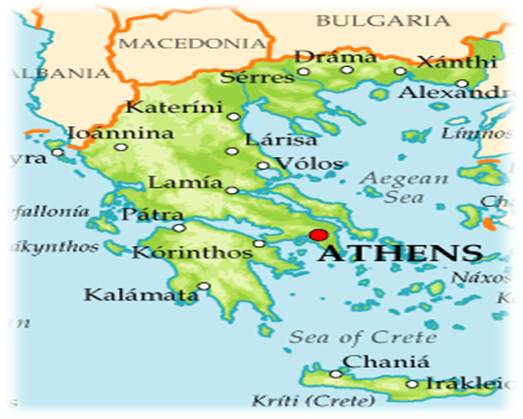 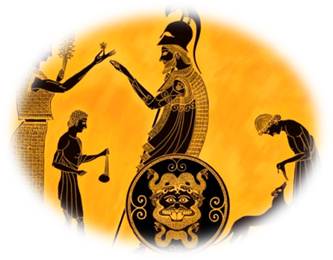 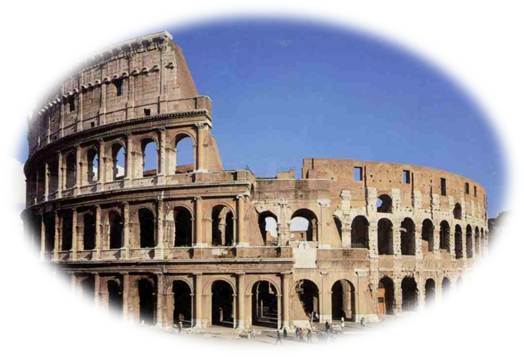 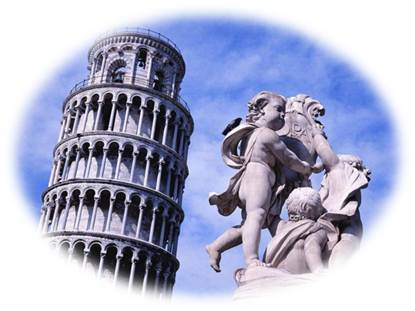 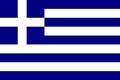 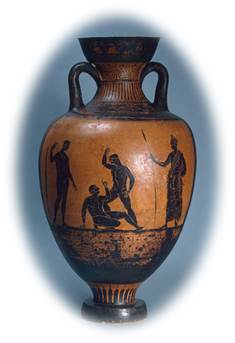 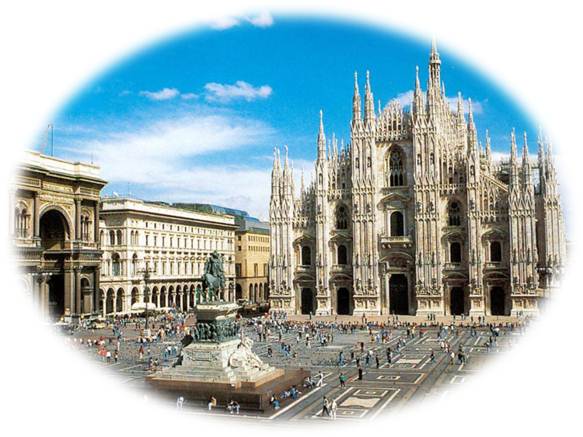 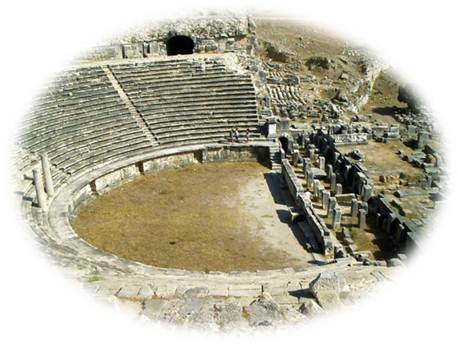 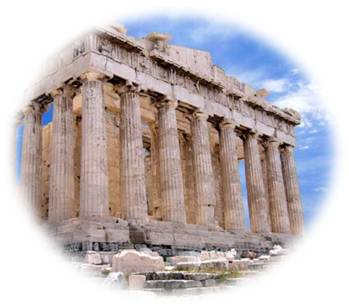 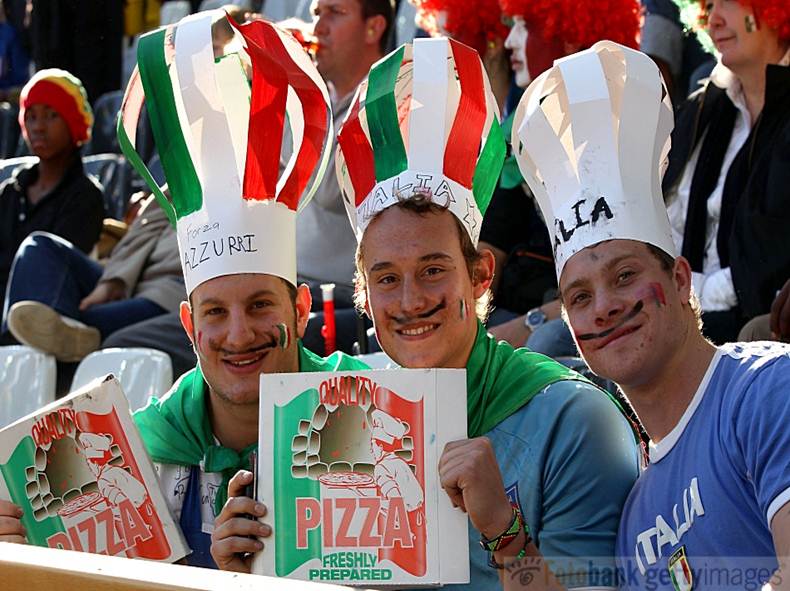 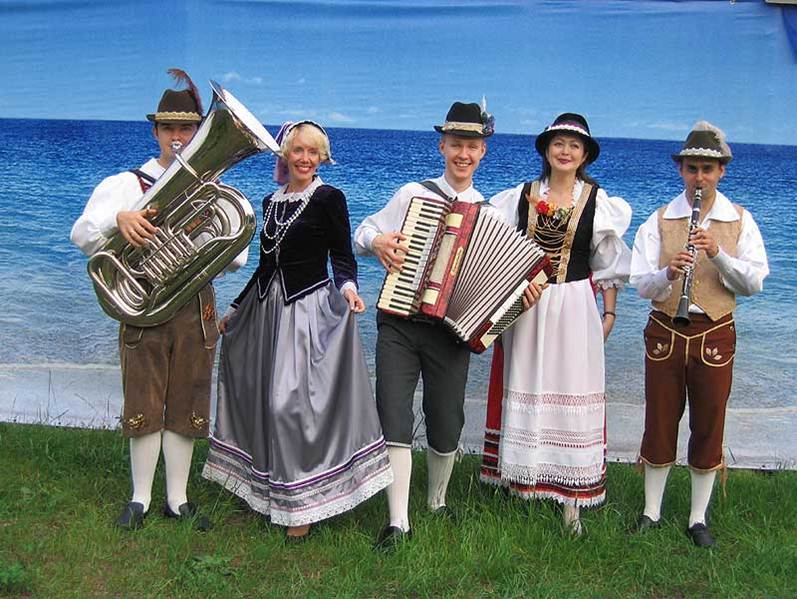 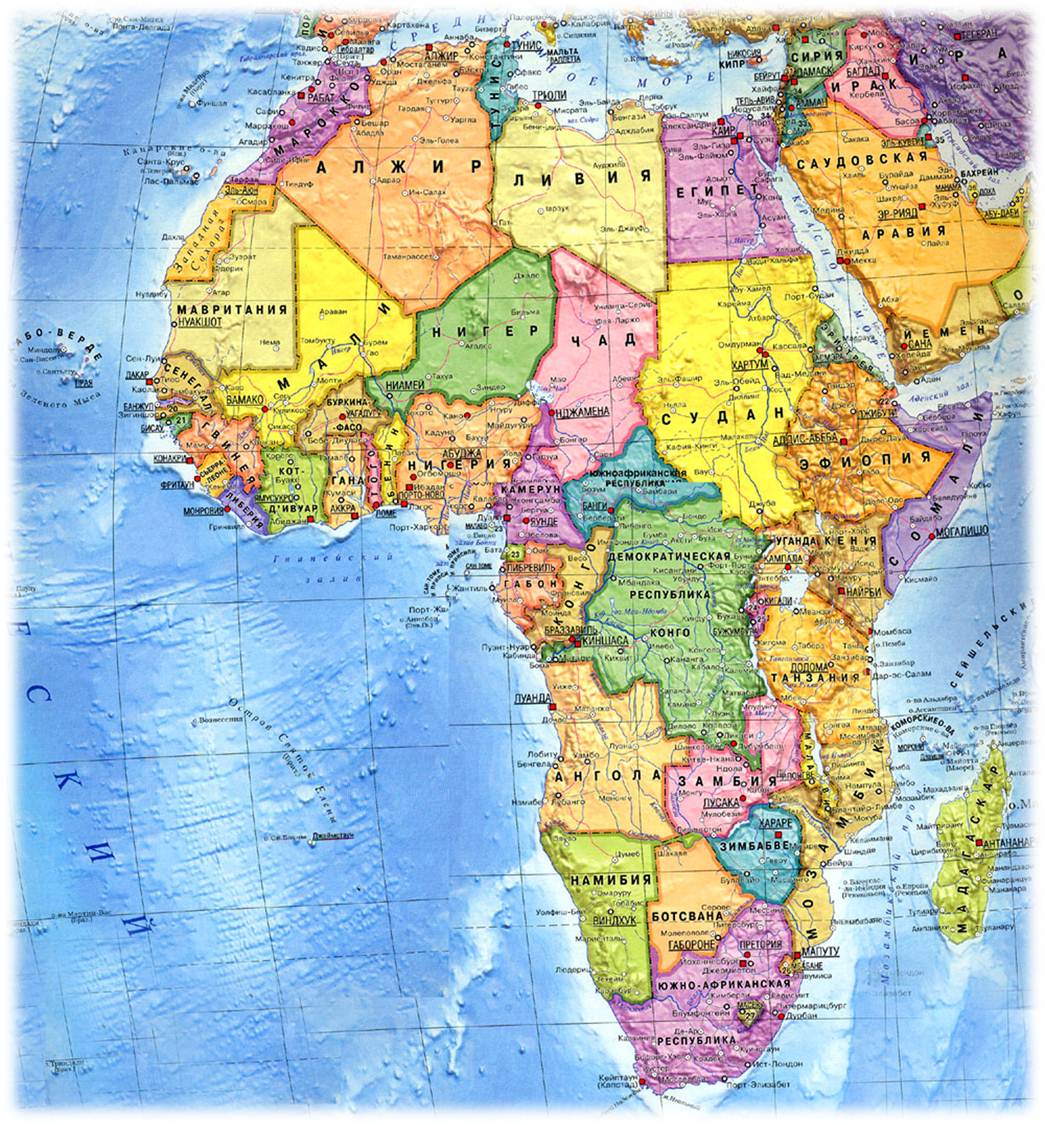 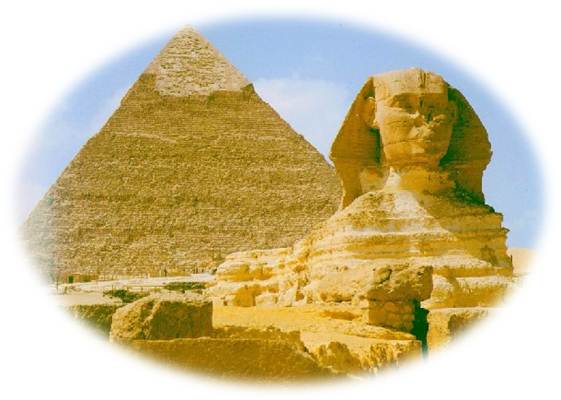 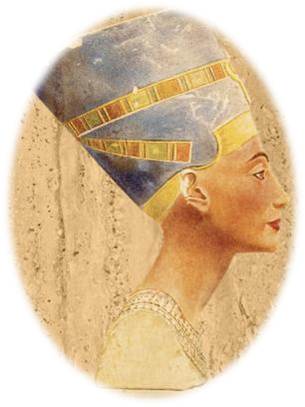 Египет
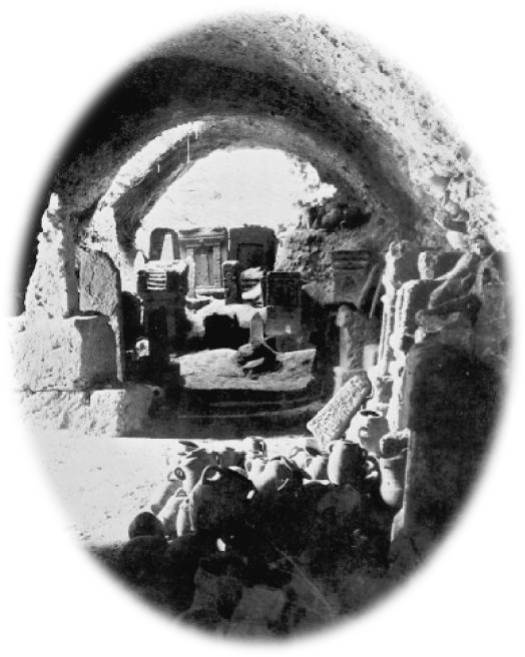 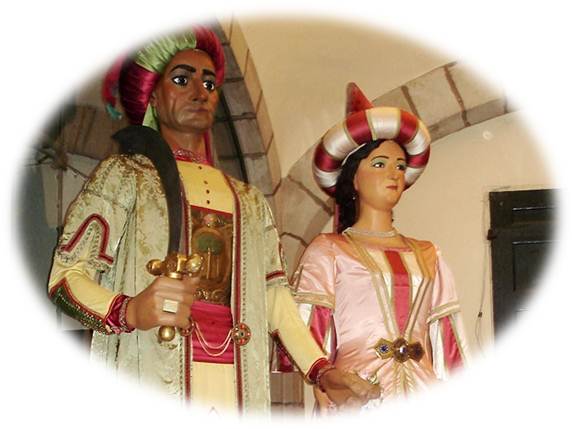 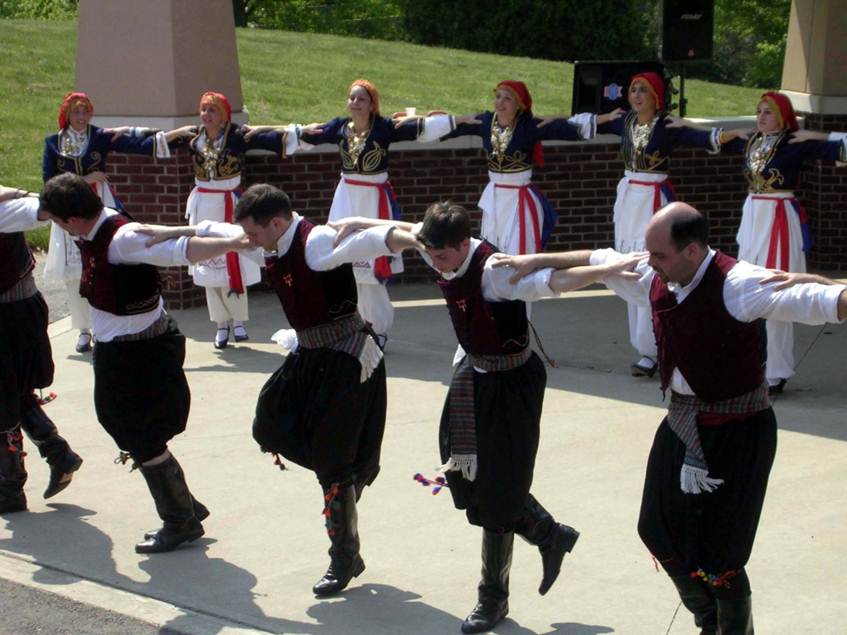 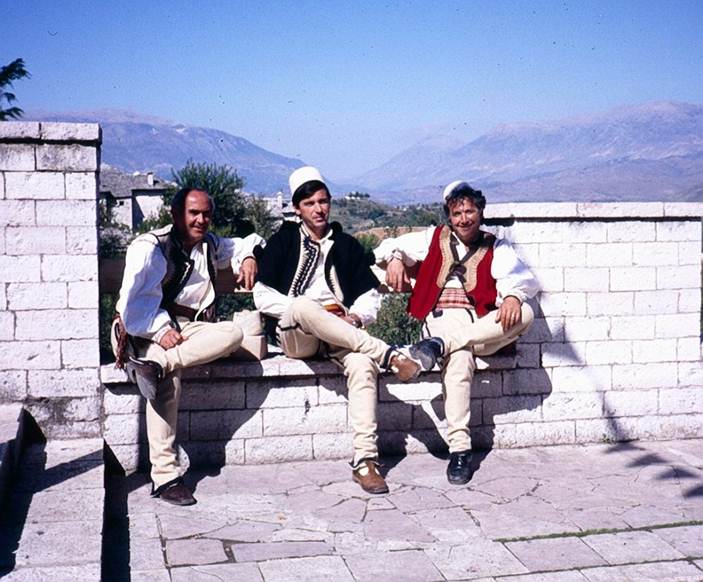 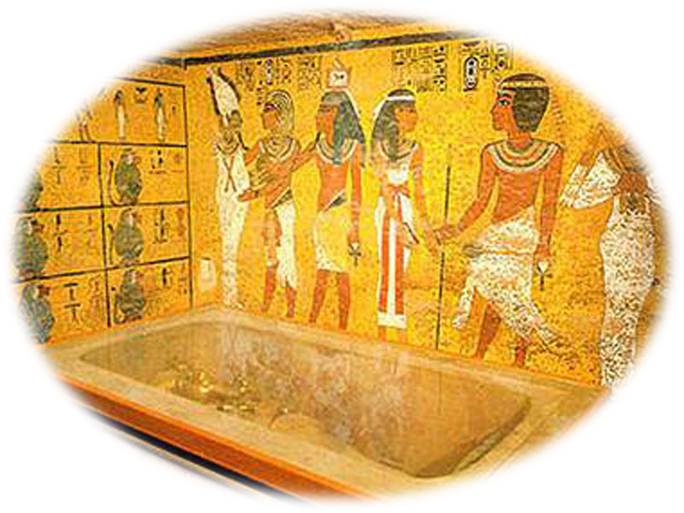 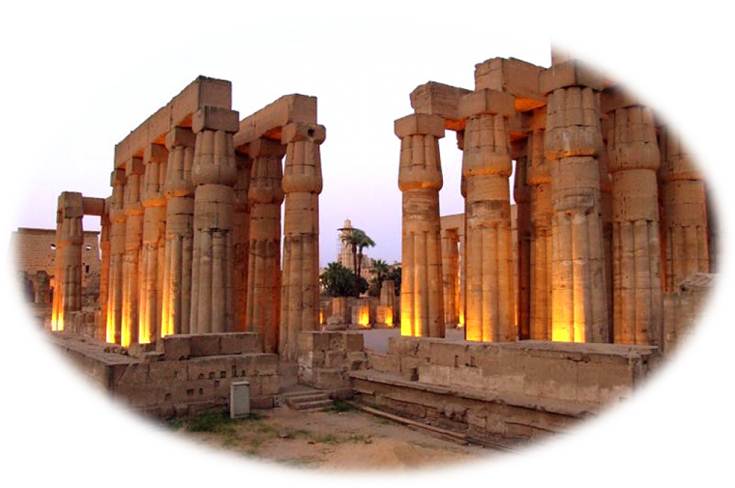 Центрально – Восточная Европа.
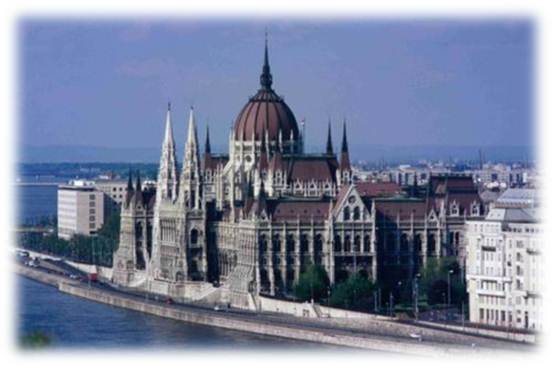 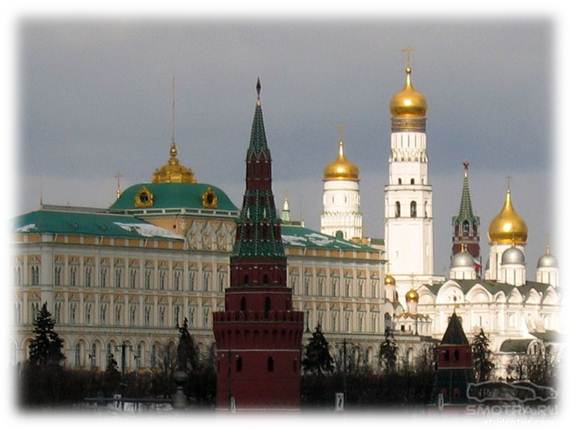 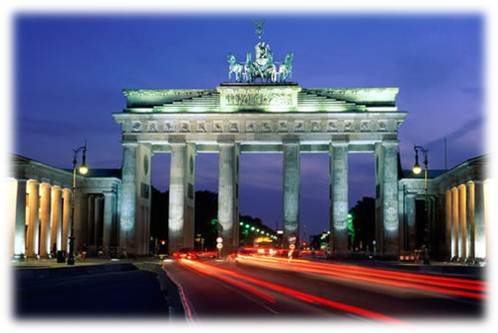 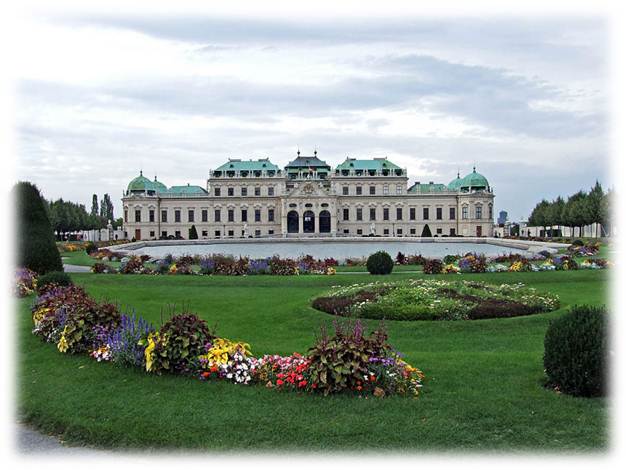 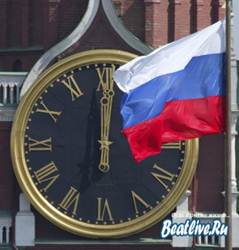 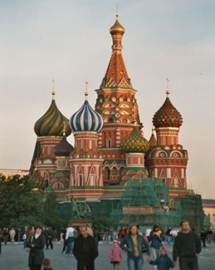 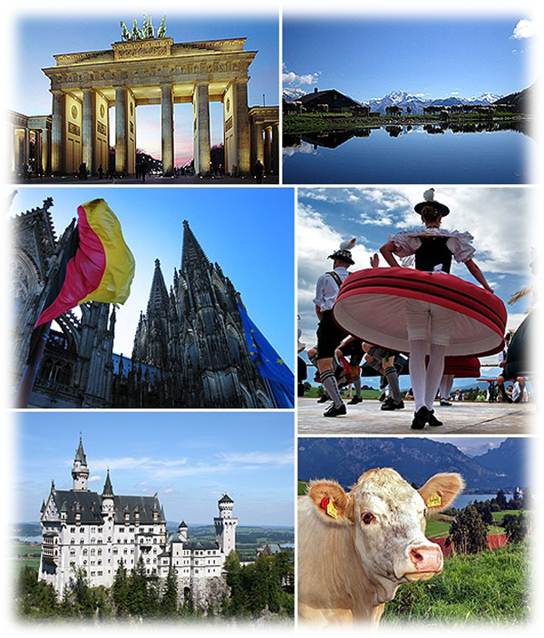 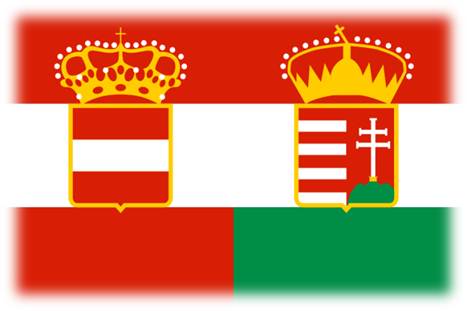 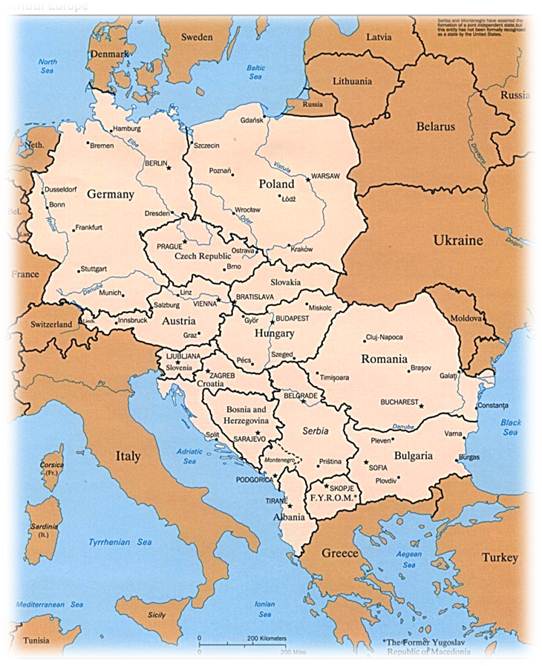 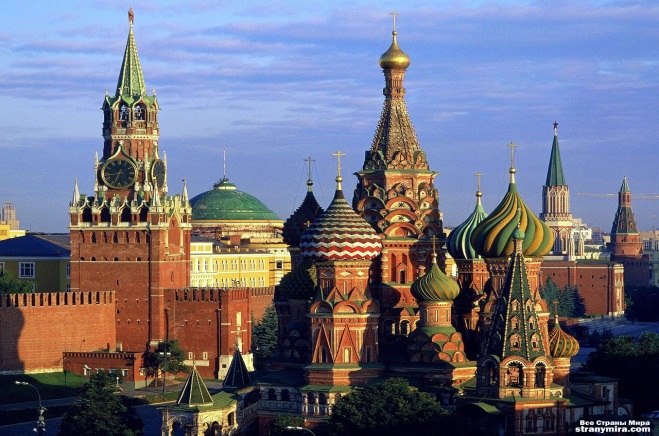 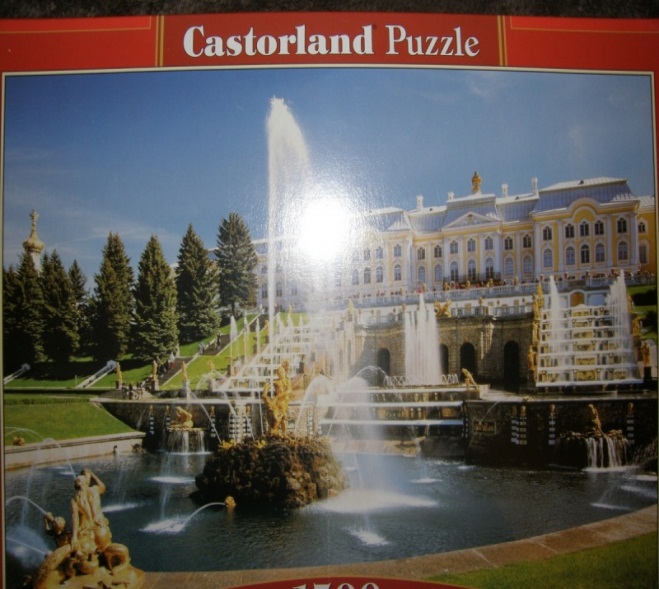 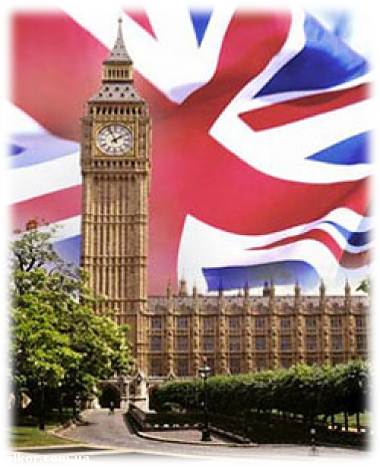 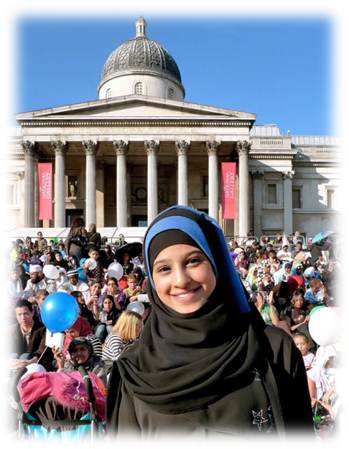 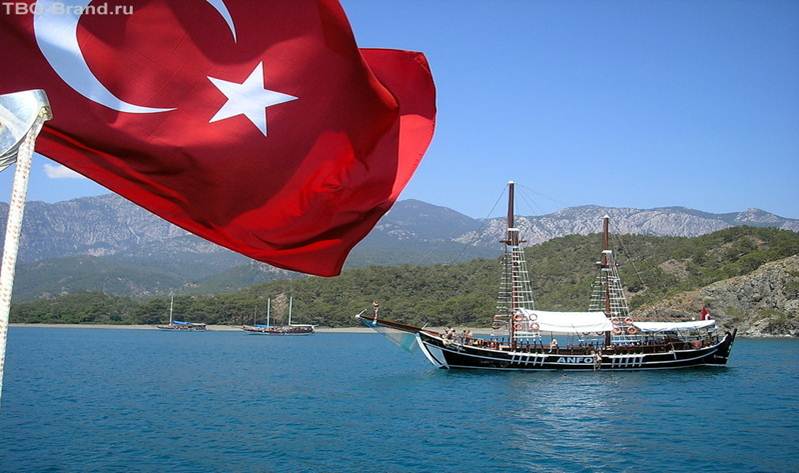 Российско – Евроазиатский регион.
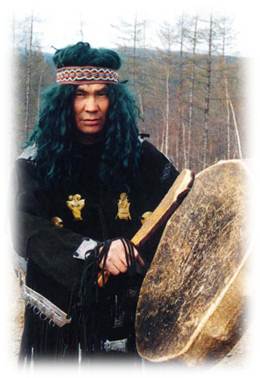 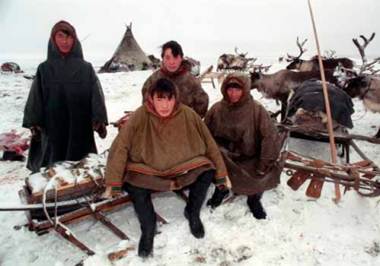 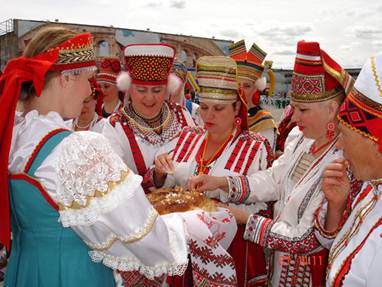 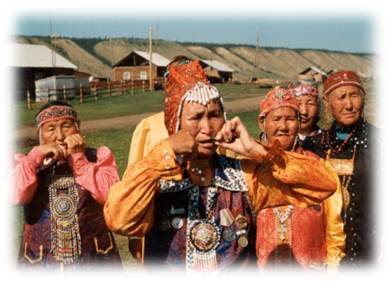 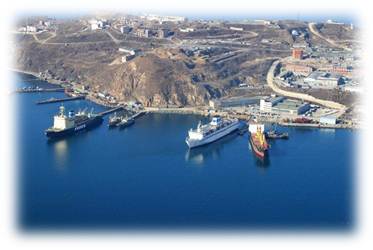 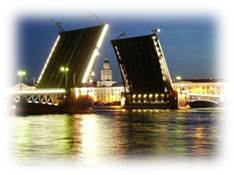 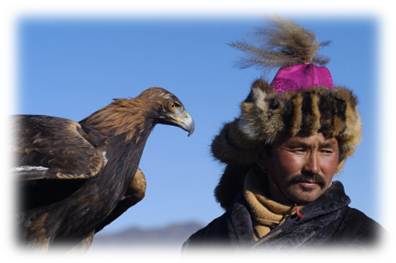 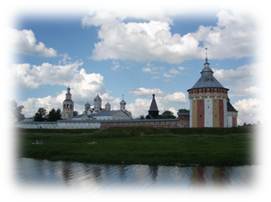 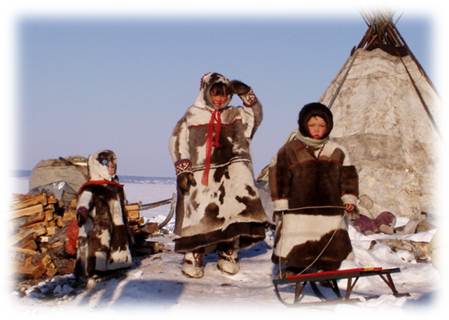 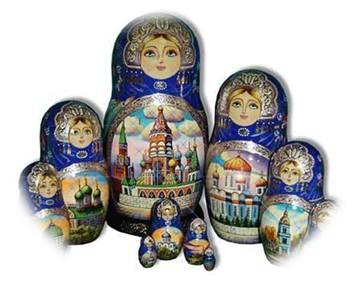 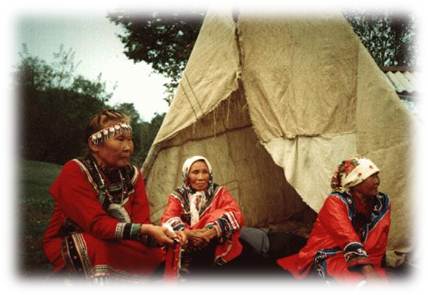 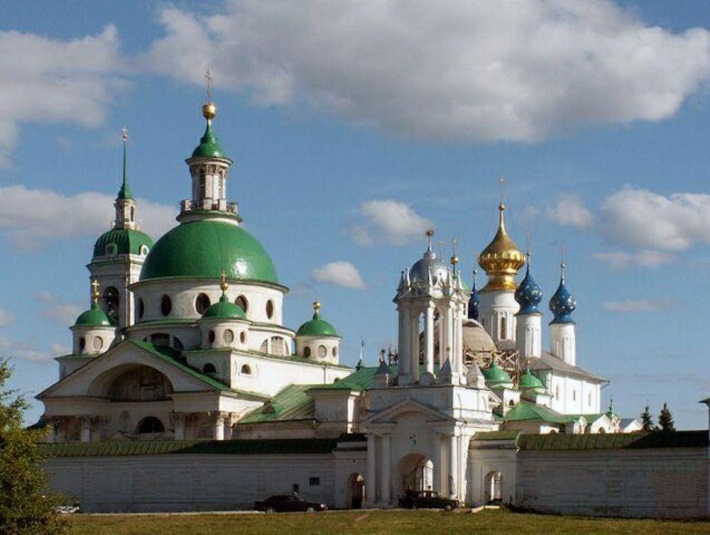 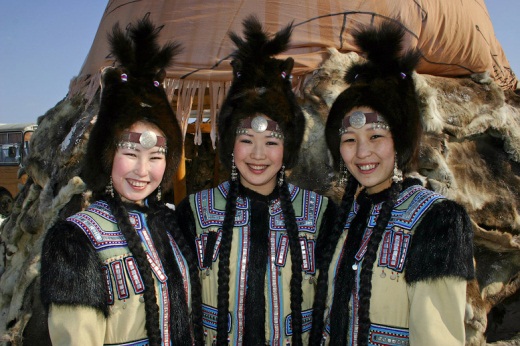 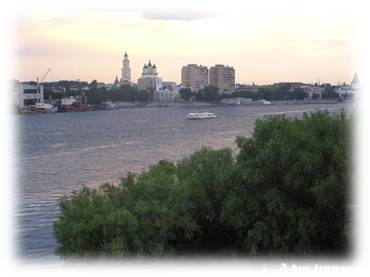 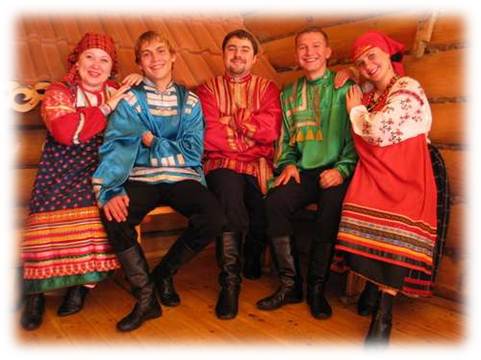 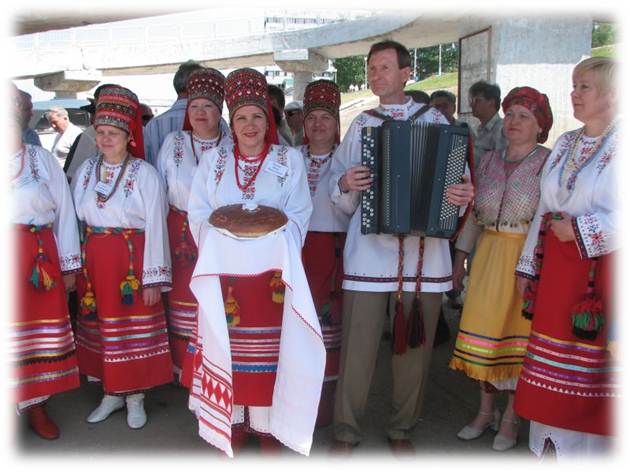 Северная Африка и Средний Восток.
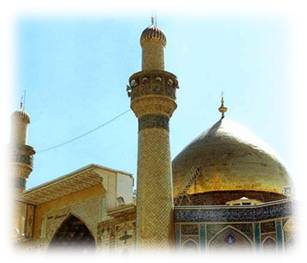 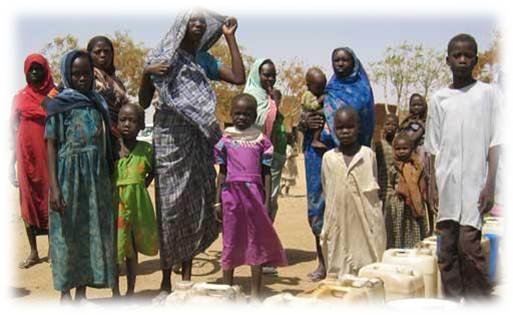 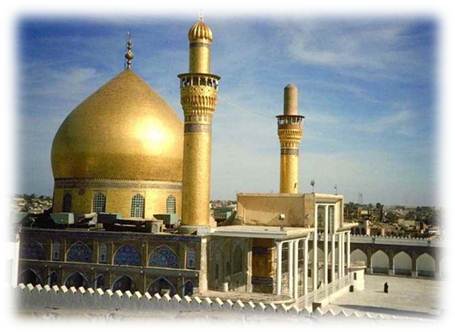 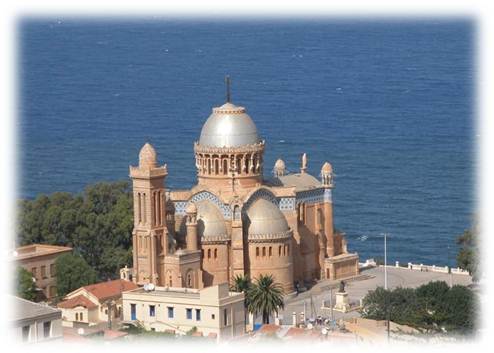 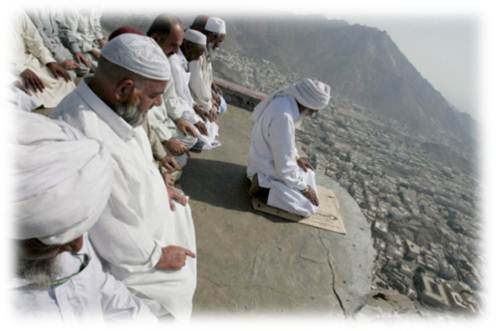 Европа
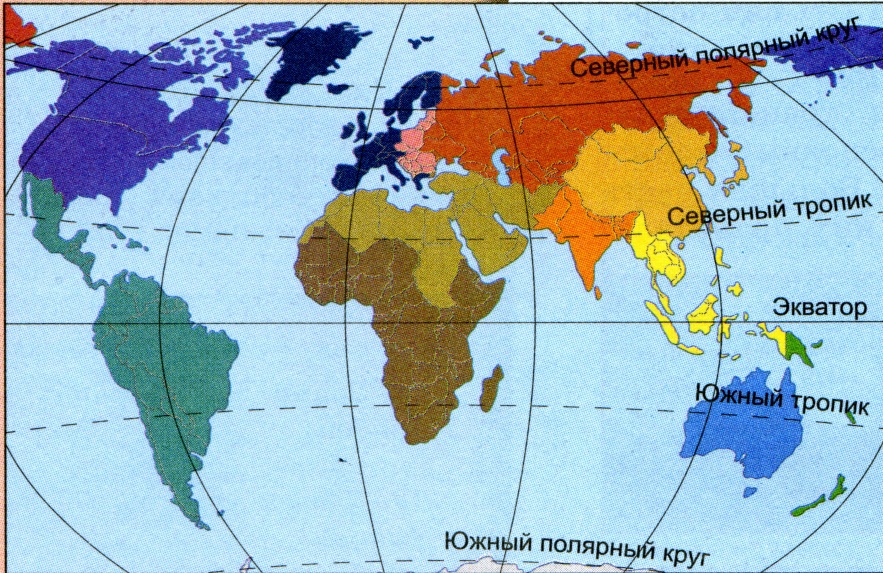 Азия
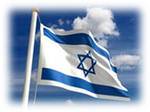 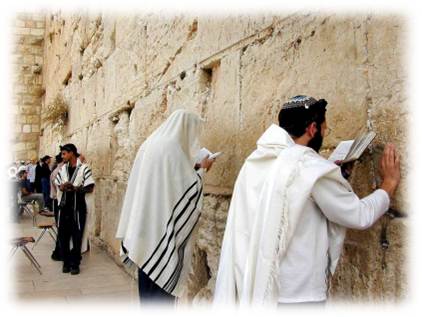 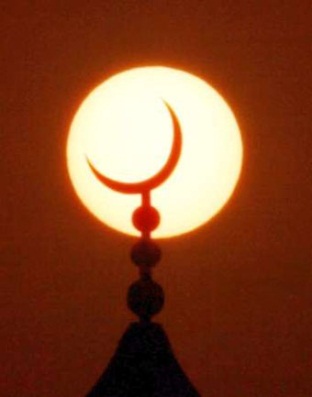 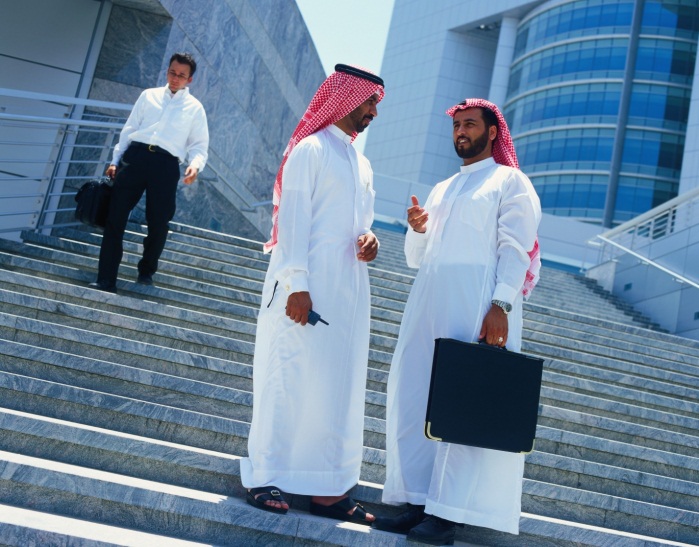 Африка
Африка южнее Сахары.
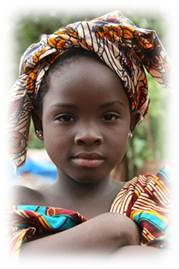 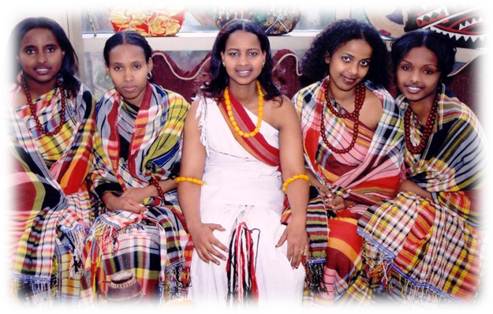 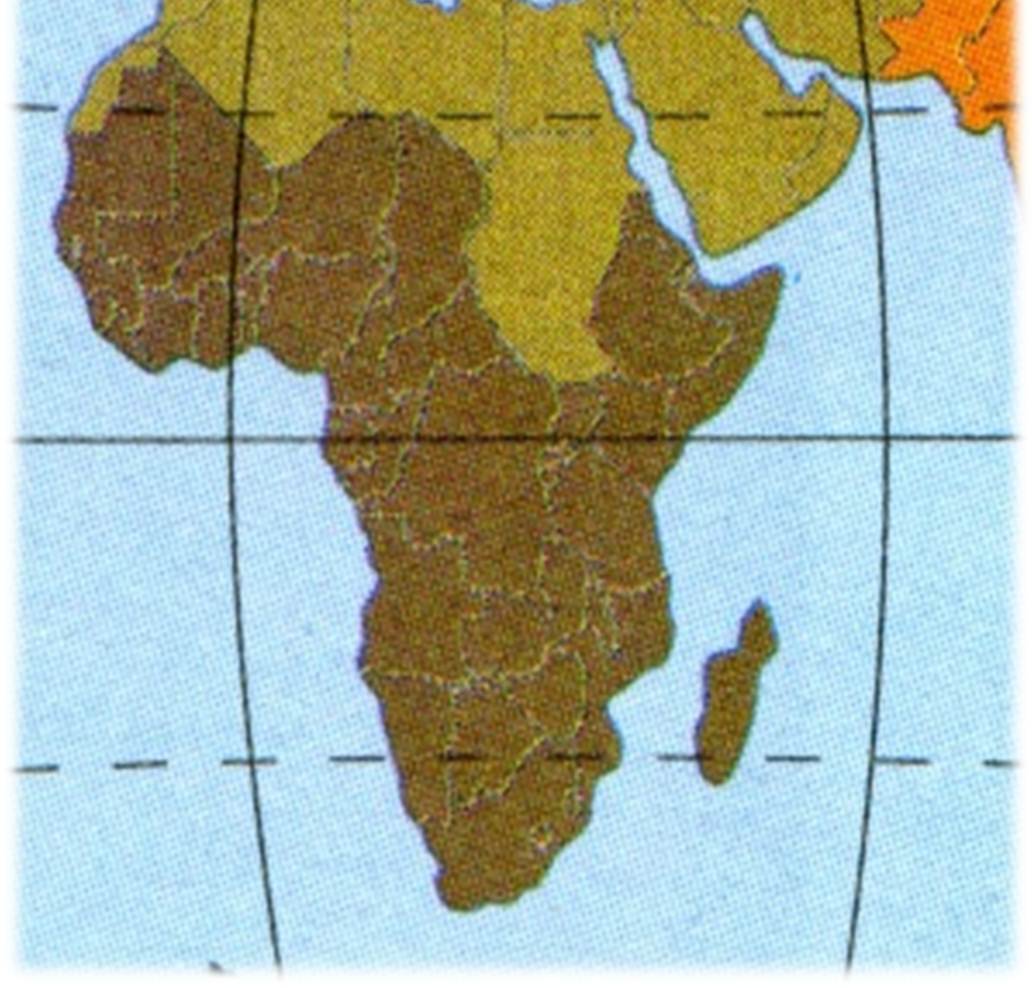 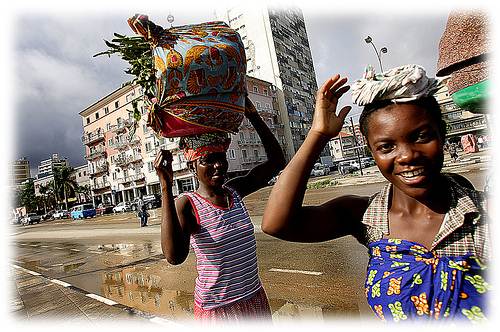 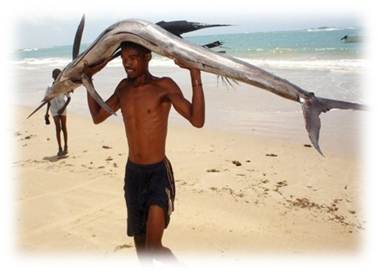 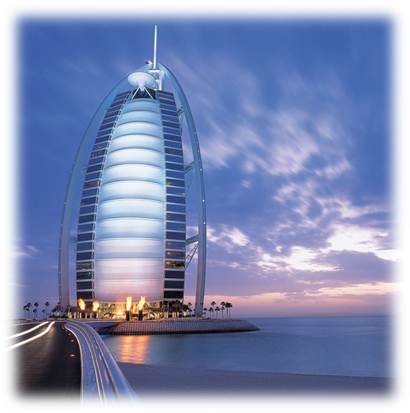 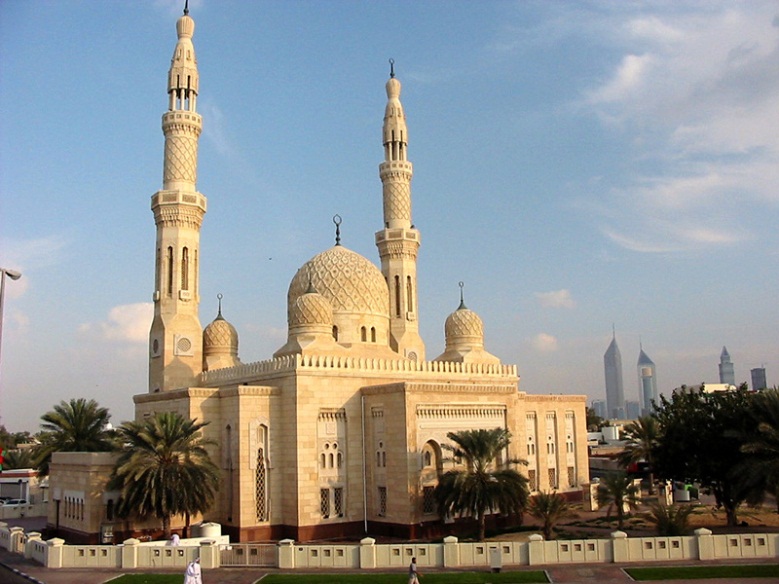 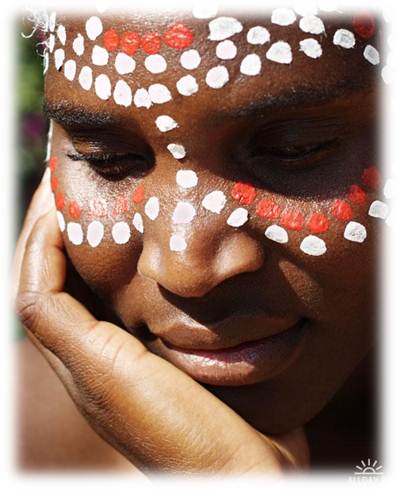 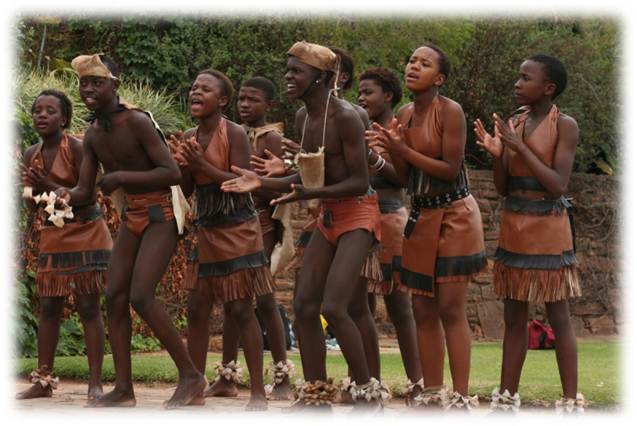 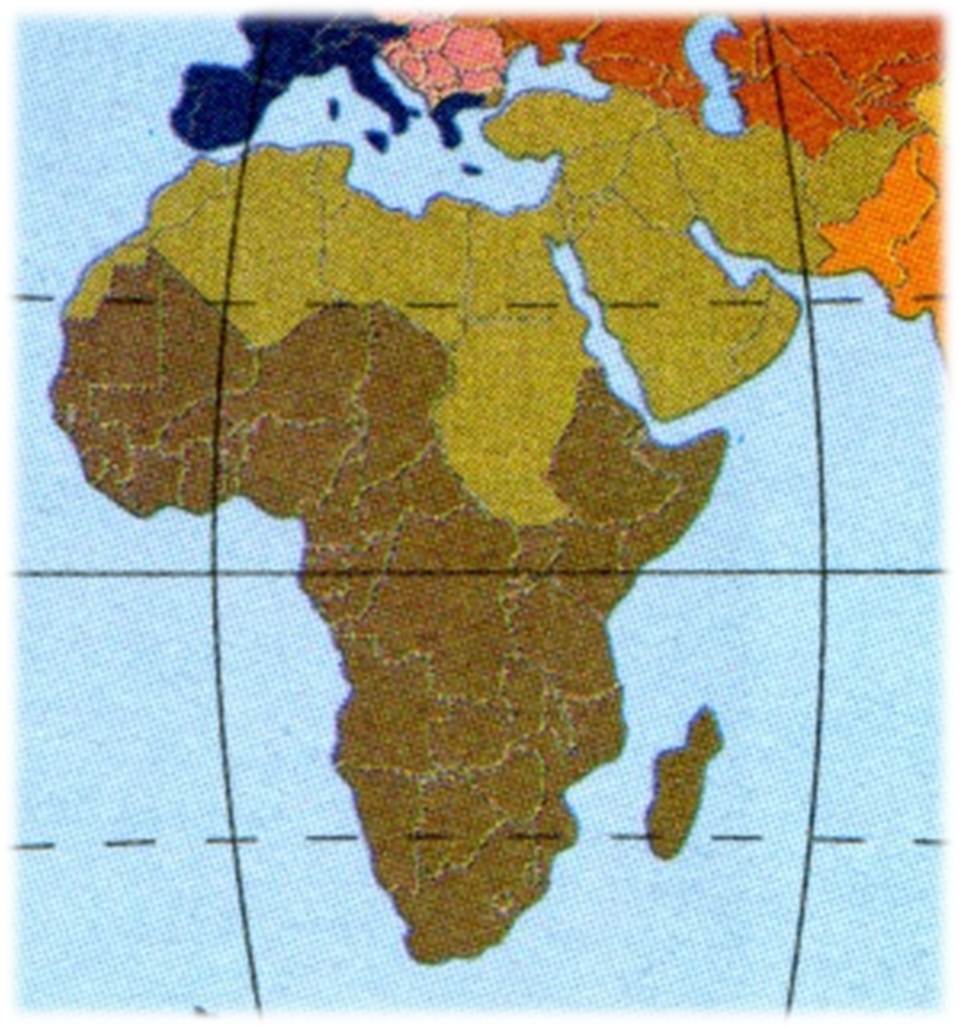 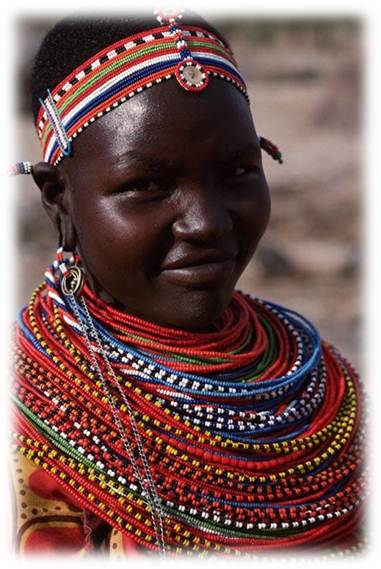 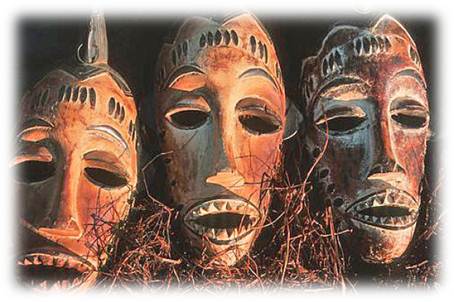 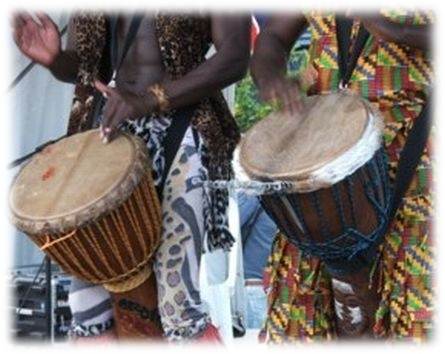 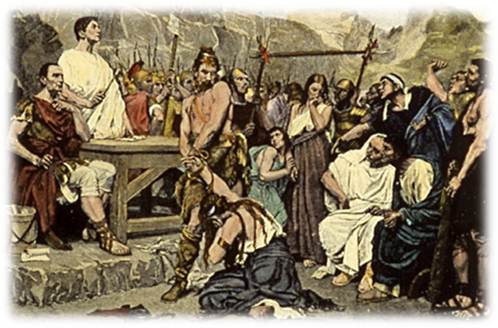 Мы узнали …
1.  Историко-культурный район – это …
территория, культурная область, имеющая свой путь исторического развития.
2.  В основе деления мира на историко-культурные районы лежат   
     особенности…
культуры, быта, традиций и хозяйственной деятельности людей.
3.  Франция и Испания входят в состав …
Западной Европы.
4.  В Центрально-Восточной Европе самое большое   
     государство по площади …
- Польша.
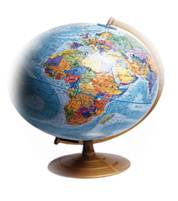 «Для меня сегодняшний урок».
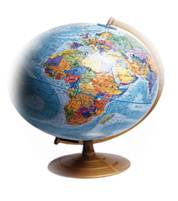 Домашнее задание.
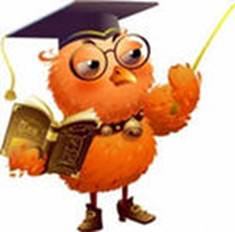 § 17, 
стр. 52-53 пересказ.
Выступающим подготовить сообщения.
Спасибо за урок!